Fooling CNNs.Adversarial Examples.Robustness to Adversarial Examples.Copying Black-Box Models
Radu Ionescu, Prof. PhD.
raducu.ionescu@gmail.com

Faculty of Mathematics and Computer Science
University of Bucharest
Presentation Overview
Intriguing Properties of Neural Networks (2014)
Deep Neural Networks are Easily Fooled: High Confidence Predictions for Unrecognizable Images (2015)
Deep Dream (2015)
Explaining and Harnessing Adversarial Examples (2015)
Towards Deep Neural Network Architectures Robust to Adversarial Examples (2015)
Black-Box Ripper: Copying black-box models using generative evolutionary algorithms (2020)
Intriguing Properties of Neural Networks
Christian Szegedy, Wojciech Zaremba, Ilya Sutskever, Joan Bruna, Dumitru Erhan, Ian Goodfellow, Rob Fergus 

ICLR 2014
Intriguing Findings
No distinction between individual high-level units and their random linear combinations

Networks can misclassify an image if we apply certain specific hardly perceptible perturbations to the image

These distorted images or adversarial examples generalize fairly well even with different hyperparameters as well as data sets
Experimental setup
1. Fully-connected layers with softmax layer trained on MNIST dataset – "FC"

2. Krizhevsky et al. architecture trained on ImageNet dataset – "AlexNet"

3. Unsupervised trained network trained on 10M image samples from Youtube – "QuocNet"
Interpretation of Higher Units
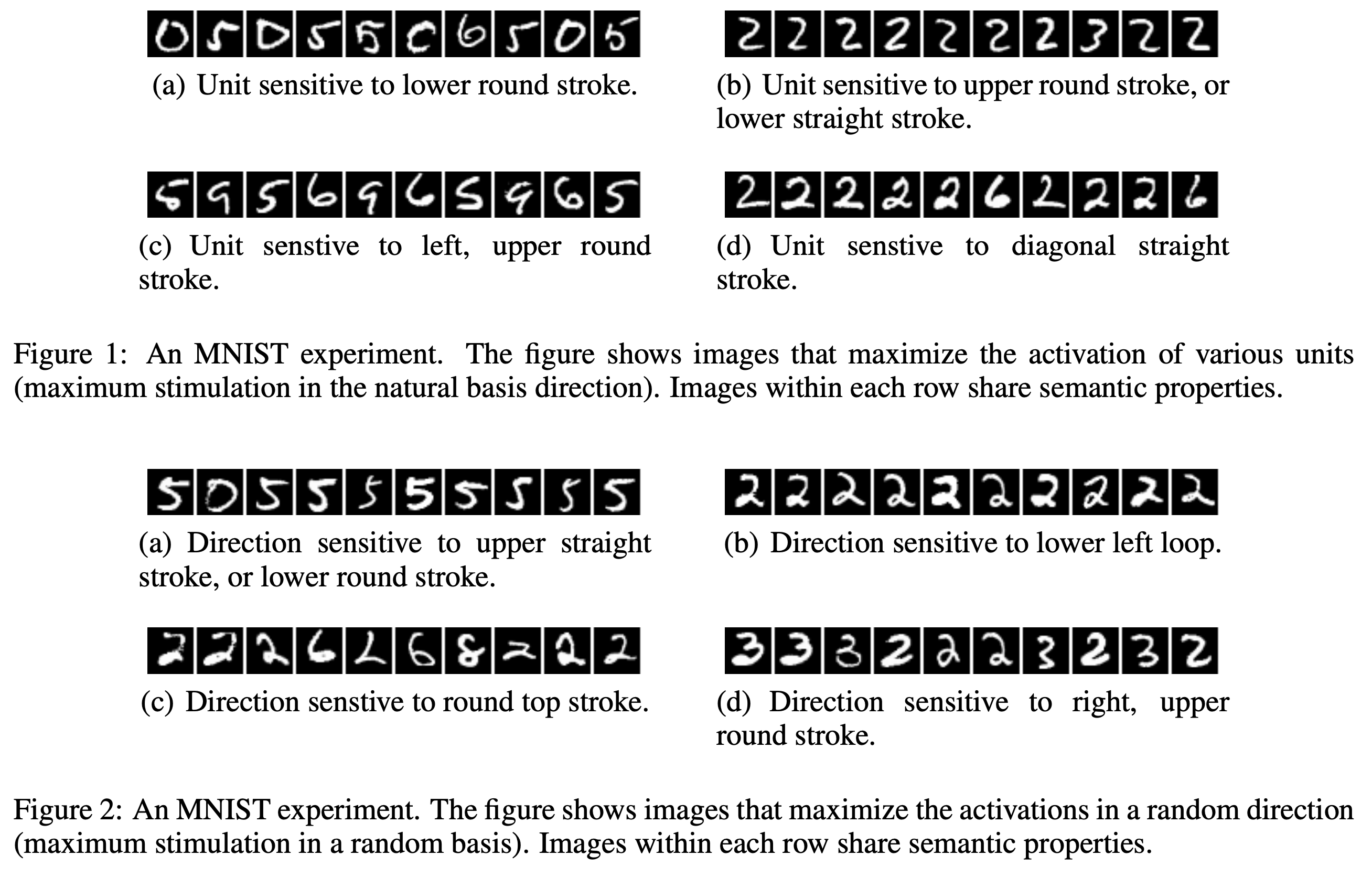 [Speaker Notes: Images that maximize activations in basis direction, image that maximize activations in random directions
Images in both cases are quite similarthe space of these units rather than individual units contain the semantic information
This suggests that the natural basis is not better than a random basis for inspecting the properties
of φ(x). This puts into question the notion that neural networks disentangle variation factors across
coordinates.]
Interpretation of Higher Units
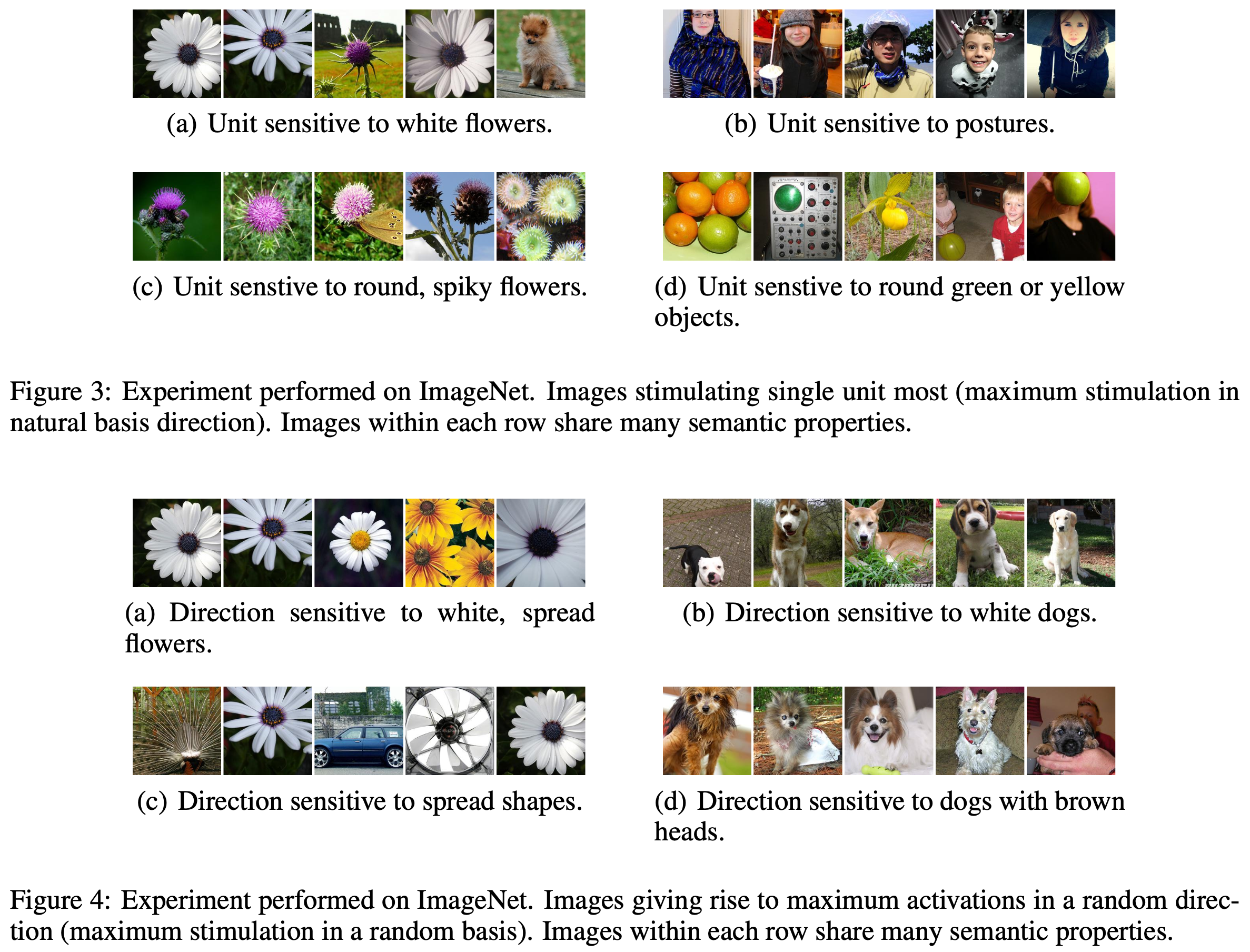 [Speaker Notes: Images that maximize activations in basis direction, image that maximize activations in random directions
Images in both cases are quite similarthe space of these units rather than individual units contain the semantic information
This suggests that the natural basis is not better than a random basis for inspecting the properties
of φ(x). This puts into question the notion that neural networks disentangle variation factors across
coordinates.]
Generating Adversarial Examples
Changing an image, originally correctly classified, in a way imperceptible to human eyes, can cause a net to label the image as something else entirely.
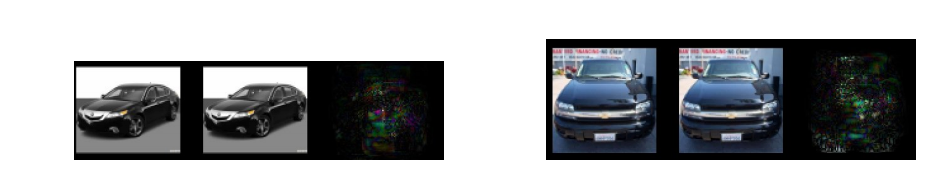 [Speaker Notes: Deep Neural
Networks learn input-output mappings that are
discontinuous to a significant extent.]
Generating Adversarial Examples
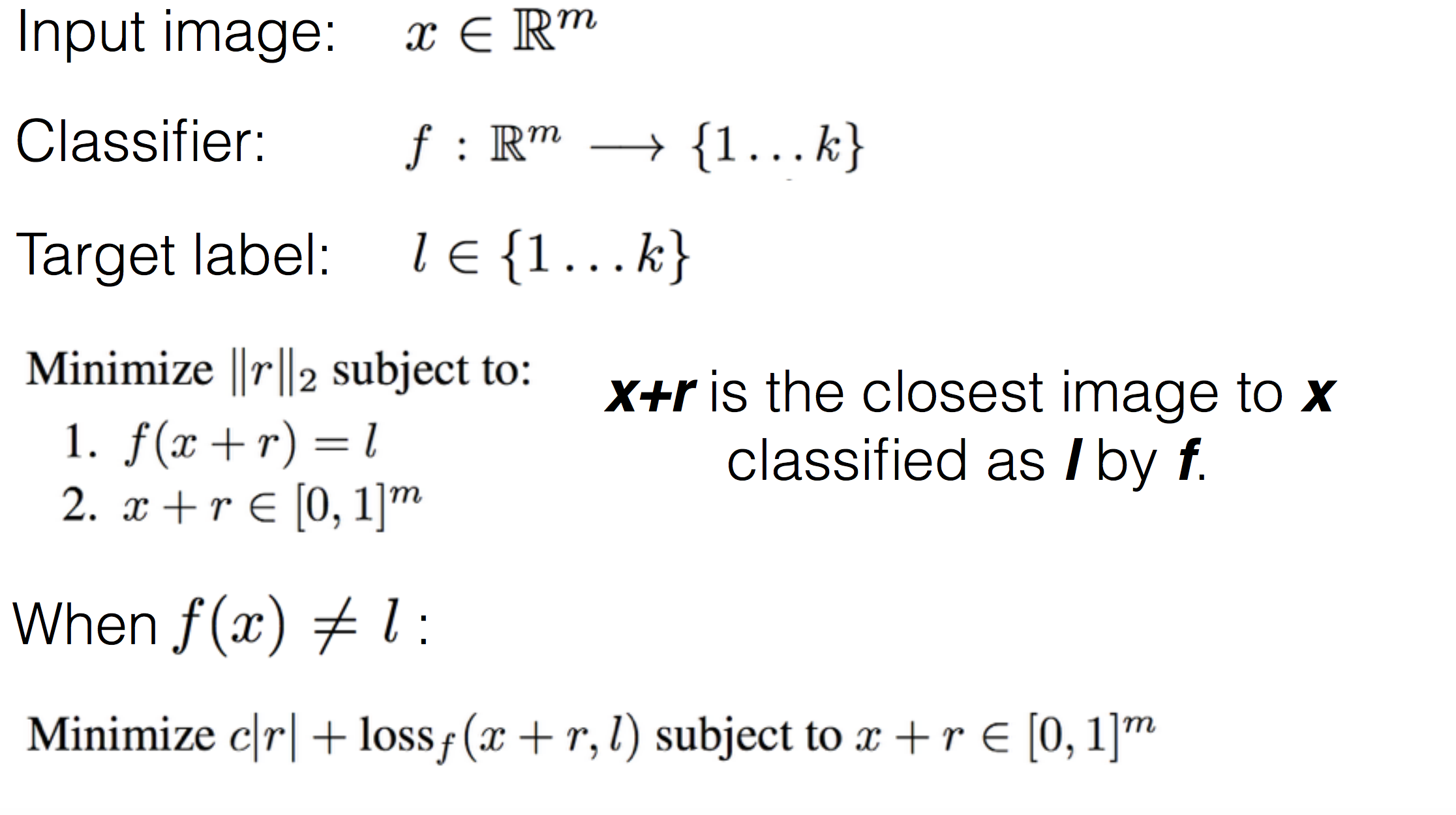 [Speaker Notes: Deep Neural Networks learn input-output mappings that are
discontinuous to a significant extent. 
 L-BFGS an optmization algorithm like gradient descent]
Adversarial Examples
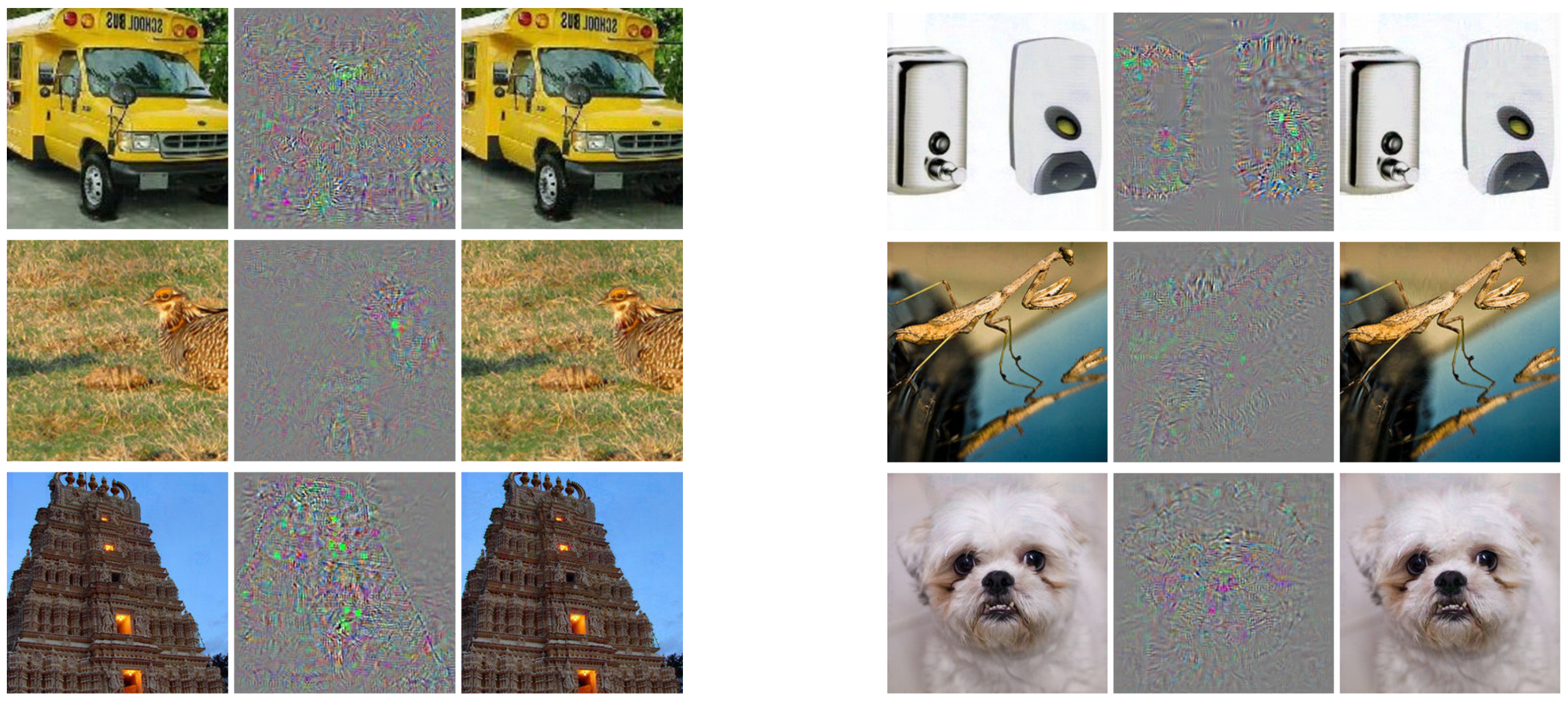 All images in the right column are classified as ostrich.
[Speaker Notes: Deep Neural
Networks learn input-output mappings that are
discontinuous to a significant extent.]
Cross generalization over hyperparameters
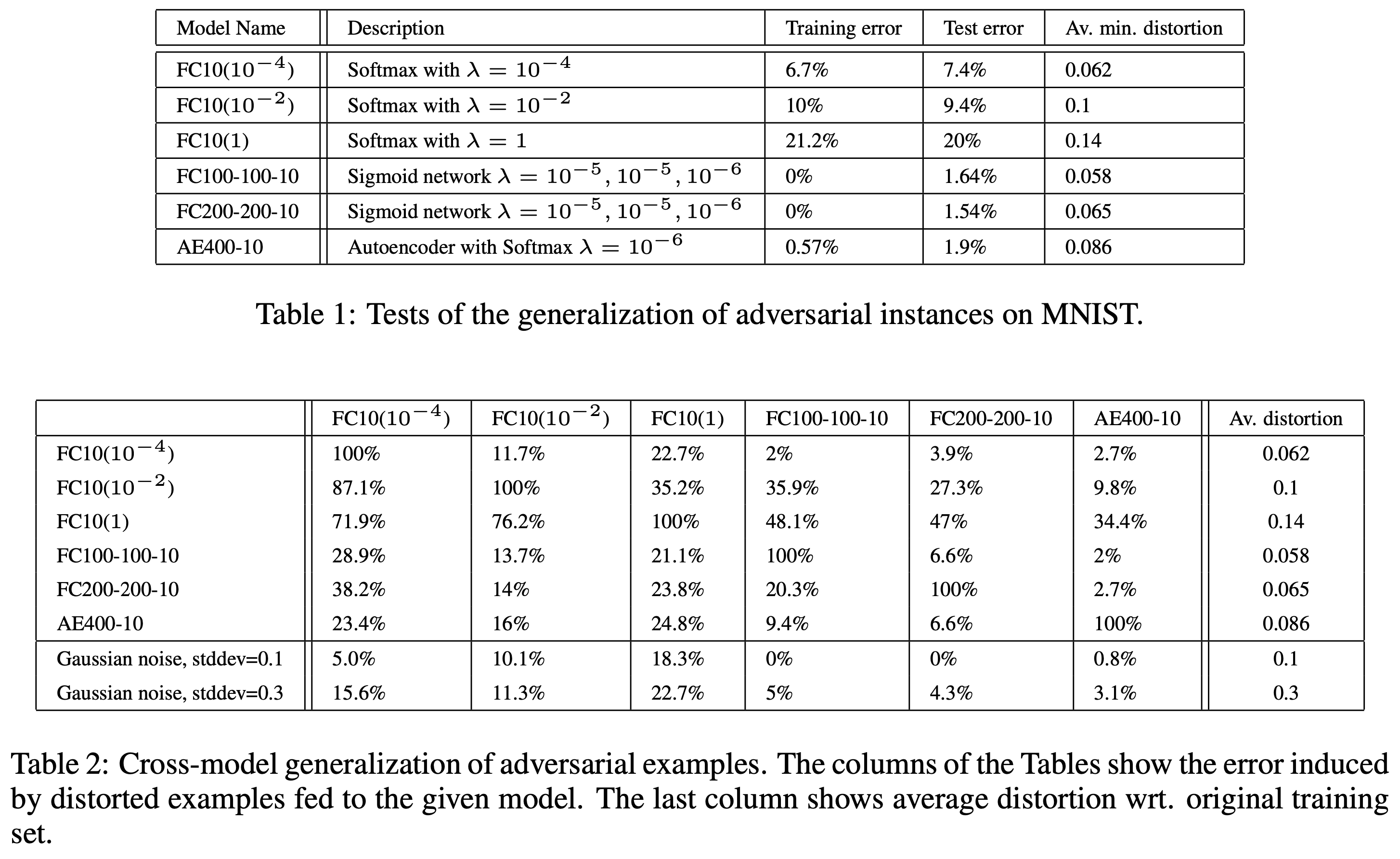 Last column is the minimum average pixel level distortion necessary to reach 0% accuracy on the training set. Last two rows show the error induced when distorting by the given amounts of Gaussian noise.
[Speaker Notes: The general conclusion is that adversarial examples tend to stay hard even for models trained with different hyperparameters.
Although the autoencoder based version seems most resilient to adversarial examples, it is not fully immune either.]
Cross generalization over datasets
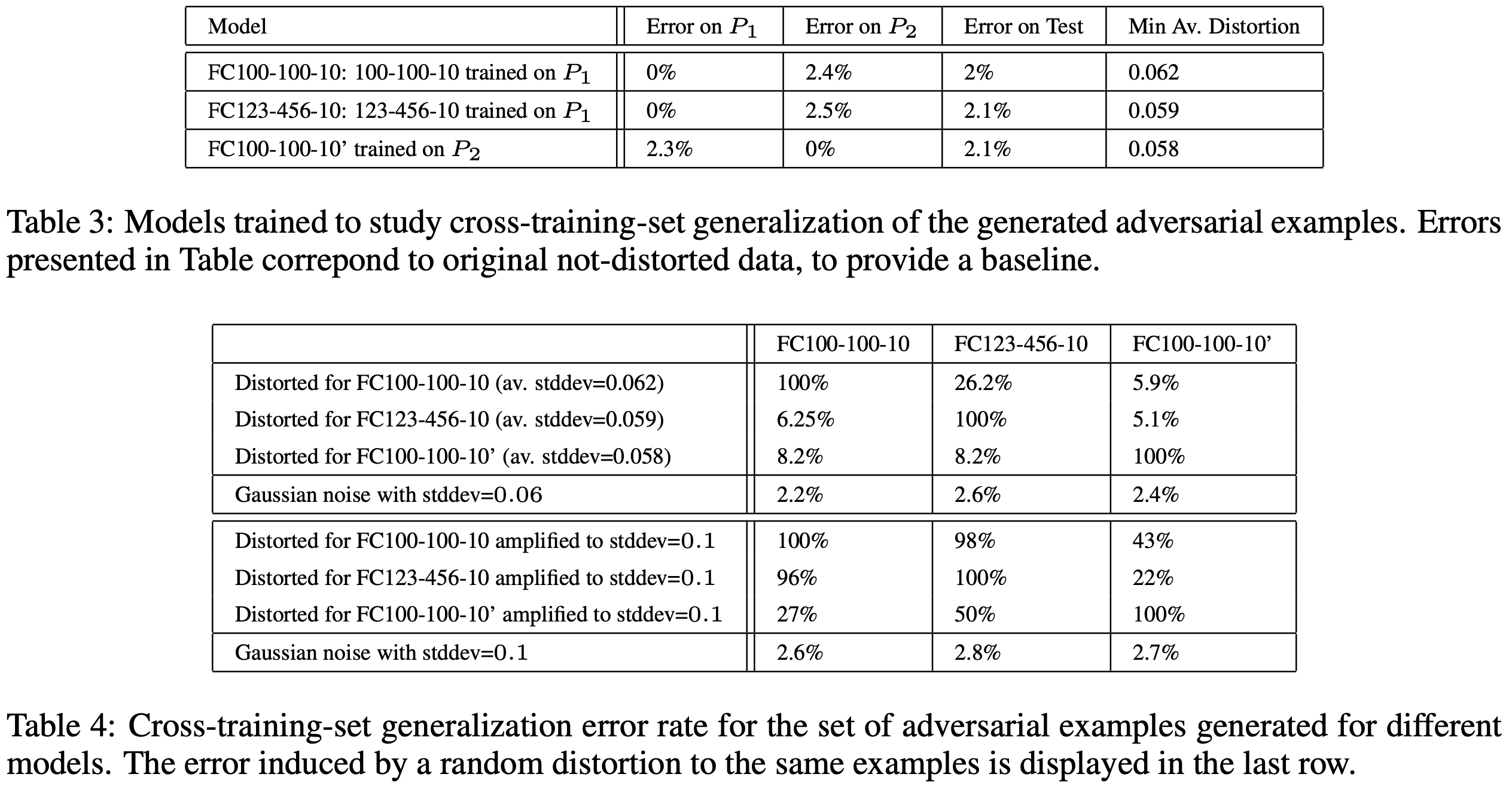 To study cross-training-set generalization, the authors partitioned the 60000 MNIST training images into two parts P1 and P2 of size 30000 each and trained 3 non-convolutional networks with sigmoid activations.
[Speaker Notes: The intriguing conclusion is
that the adversarial examples remain hard for models trained even on a disjoint training set, although
their effectiveness decreases considerably]
Spectral Analysis of Instability
φ(x) denotes the output of a network of K layers:
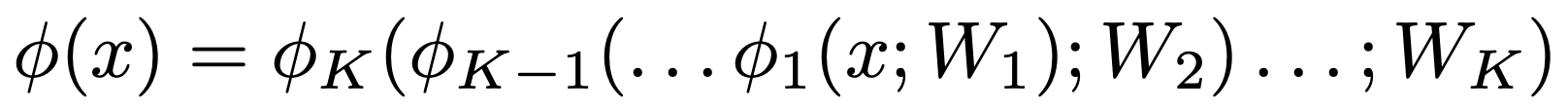 The instability of φ(x) can be explained by inspecting the upper Lipschitz constant of each layer:
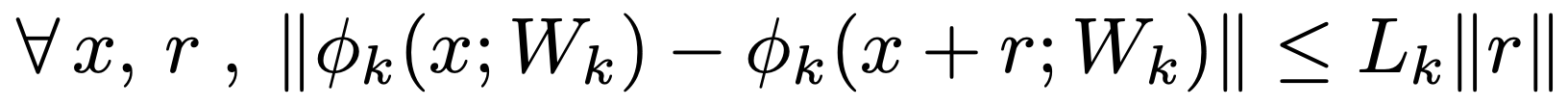 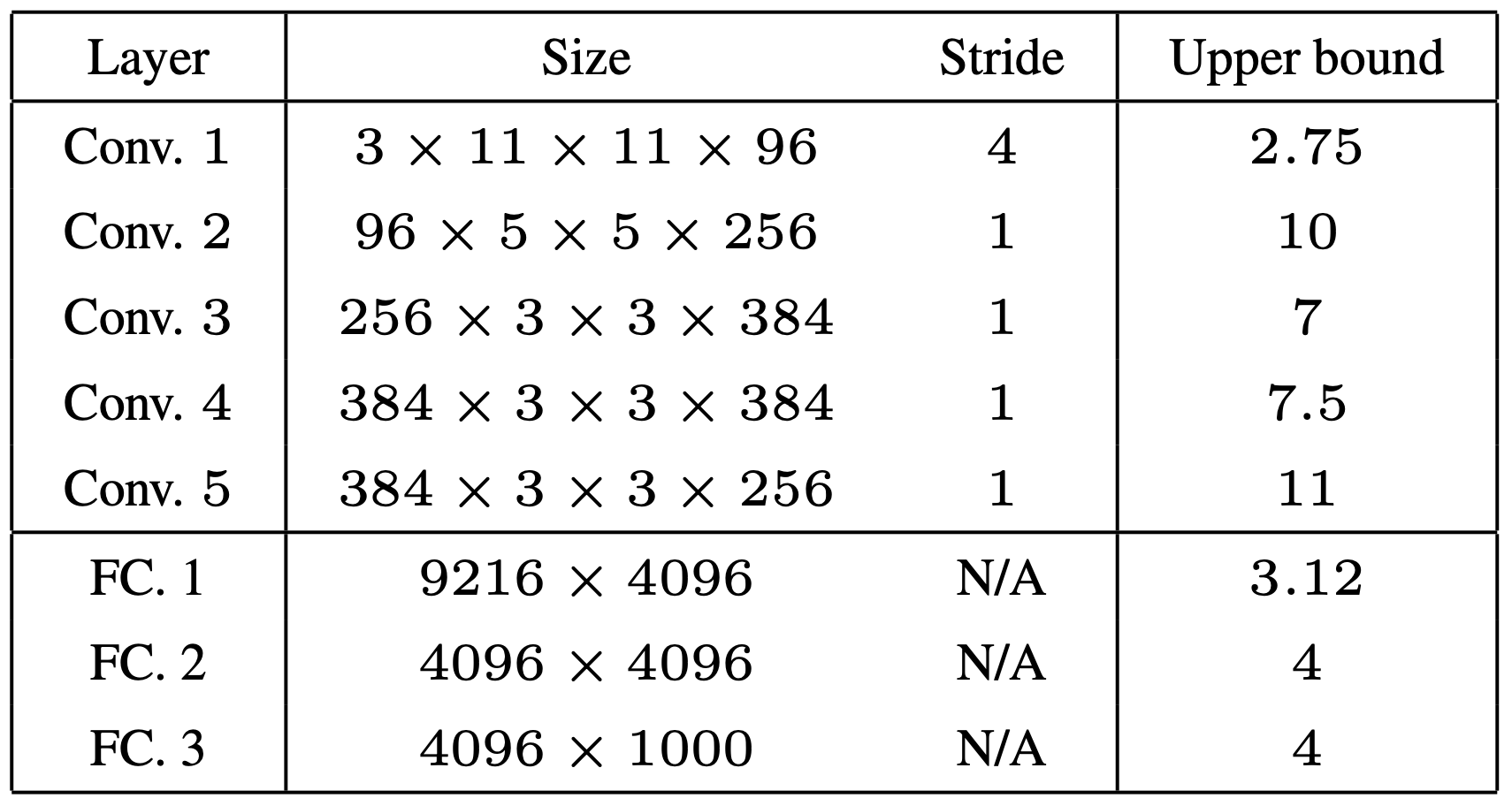 Large bounds do not automatically translate into existence of adversarial examples; however, small bounds might guarantee that no such examples can appear.
[Speaker Notes: The instability of φ(x) can be explained by inspecting the upper Lipschitz constant of each layer.
Large bounds do not automatically translate into existence of adversarial examples; however, small bounds might guarantee that no such examples
can appear.]
Why adversarial examples exist?
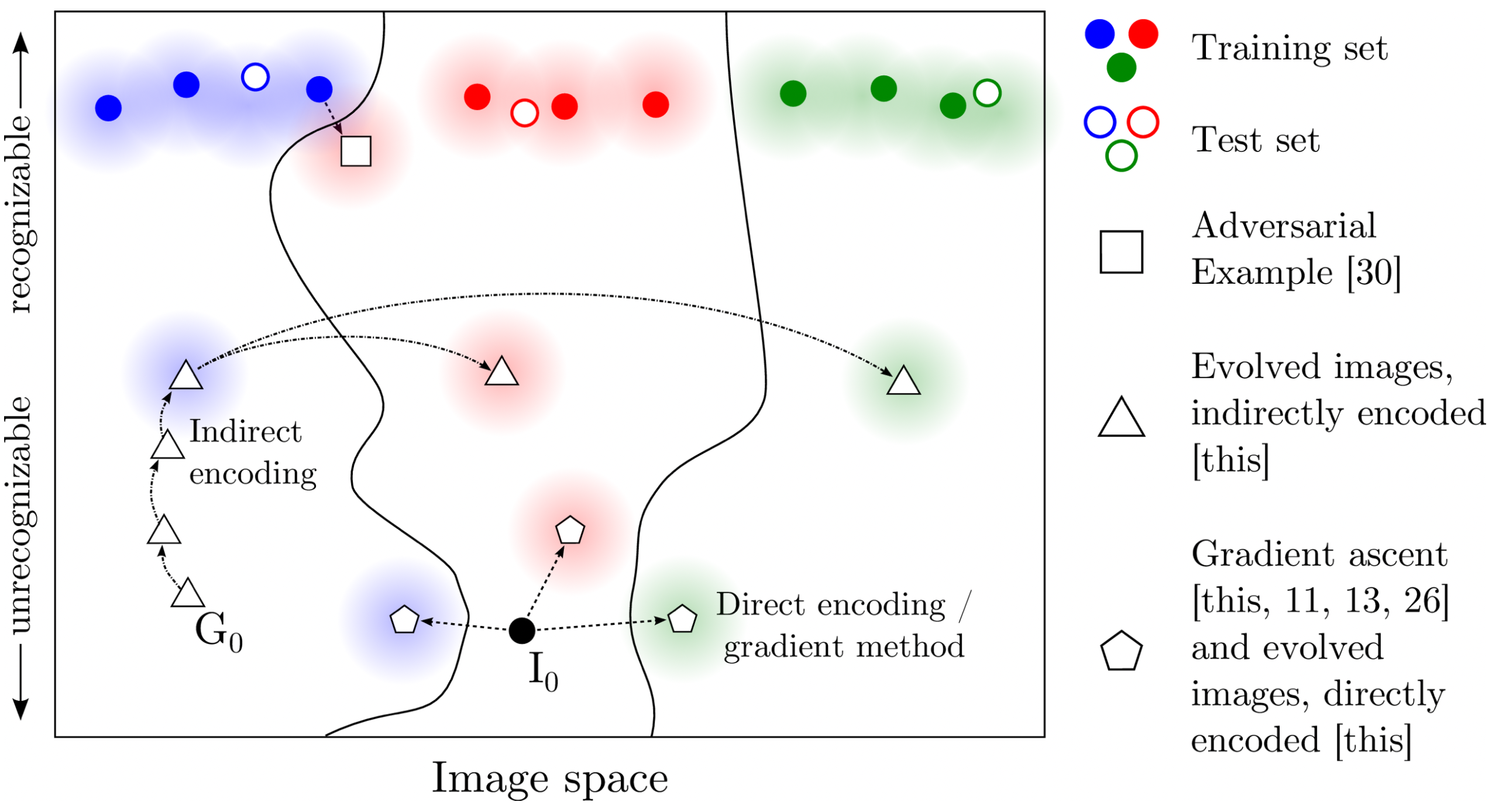 In discriminative models, decision boundary is loose. Data points occupy much less space than what is assigned to them.
Generative models would not be easily fooled.
Why adversarial examples exist?
Adversarial examples can be explained as a property of high-dimensional dot products.
They are a result of models being too linear, rather than too nonlinear.
The generalization of adversarial examples across different models can be explained as a result of:
 adversarial perturbations being highly aligned with the weight vectors of a model
different models learning similar functions when trained to perform the same task
Goodfellow et al., ICLR 2015
[Speaker Notes: Too non linear, low regularization, insufficient averaging]
Deep Neural Networks Are Easily Fooled: High Confidence Predictions for Unrecognizable Images
Anh Nguyen, Jason Yosinski, Jeff Clune 

CVPR 2015
Human vs. Computer Object Recognition
Given the near-human ability of DNNs to classify objects, what differences remain between human and computer vision?
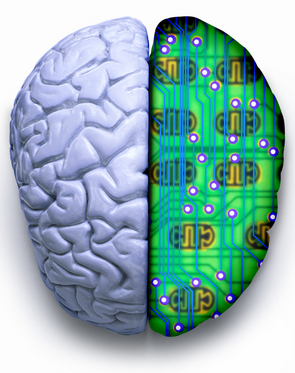 Slide credit : Bella Fadida Specktor
Summary
https://youtu.be/M2IebCN9Ht4
Experimental setup
1. LeNet model trained on MNIST dataset – "MNIST DNN"




2. AlexNet DNN trained on ImageNet dataset – "ImageNet DNN" (larger dataset, bigger network)
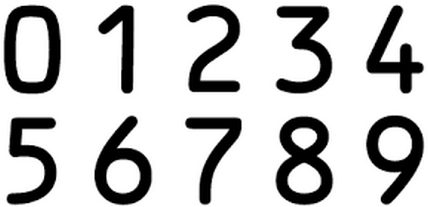 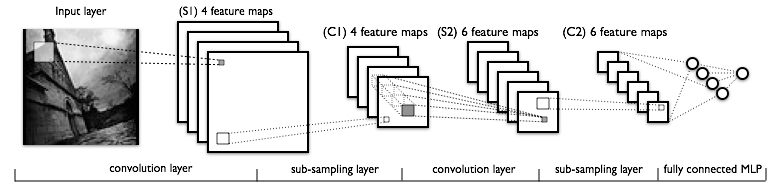 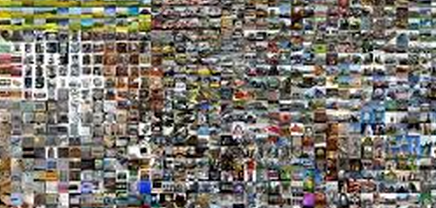 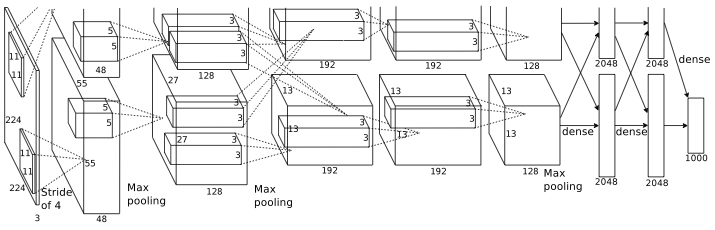 Slide credit : Bella Fadida Specktor
Evolution Algorithms (EA)
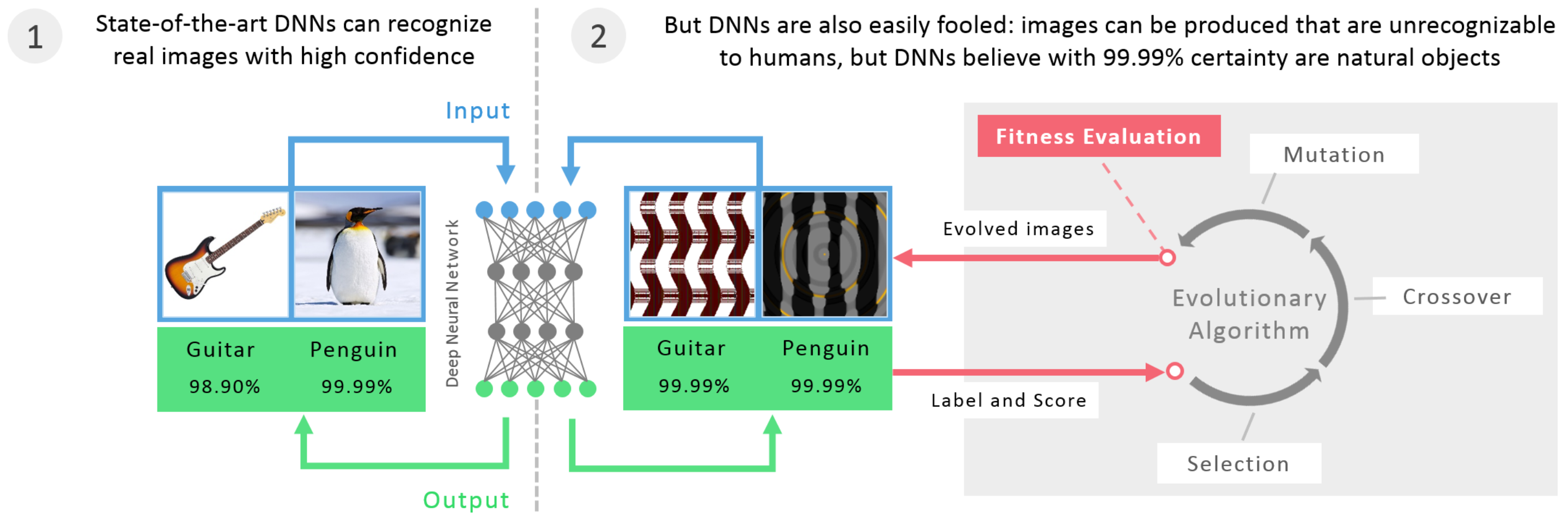 [Speaker Notes: one or a small set of objective function
MAP Elite : simultaneously evolve a population that contains individuals that score well on many classes. MAP-Elites works by keeping the best individual found so far for each objective.  Random image -> mutation/crossover -> updates champions if has higher score
.]
Direct Encoding
Grayscale values for MNIST, HSV values for ImageNet. Each pixel value is initialized with uniform random noise within the [0, 255] range. Those numbers are independently mutated.
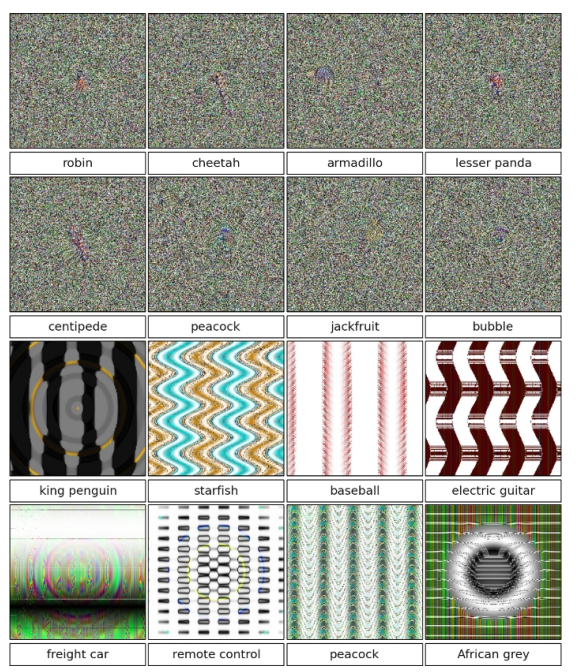 Slide credit : Bella Fadida Specktor
[Speaker Notes: first by determining which numbers are mutated, via a rate that starts at 0.1 (each number has a 10% chance of being chosen to be mutated) and drops by half every 1000 generations. The numbers chosen to be mutated are then altered via the polynomial mutation operator [8] with a fixed mutation strength of 15]
Direct Encoding
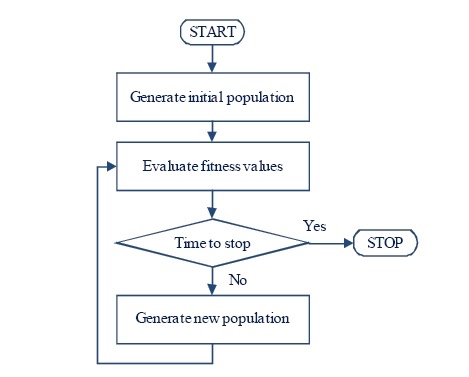 Random Grayscale Images
Mutate/Crossover
pixels directly
[Speaker Notes: first by determining which numbers are mutated, via a rate that starts at 0.1 (each number has a 10% chance of being chosen to be mutated) and drops by half every 1000 generations. The numbers chosen to be mutated are then altered via the polynomial mutation operator [8] with a fixed mutation strength of 15]
CPPN (Compositional Pattern-Producing Network) Encoding
This encoding is more likely to produce "regular" images, e.g. contains symmetry and repetition
Similar to ANNs, but with different nonlinear functions
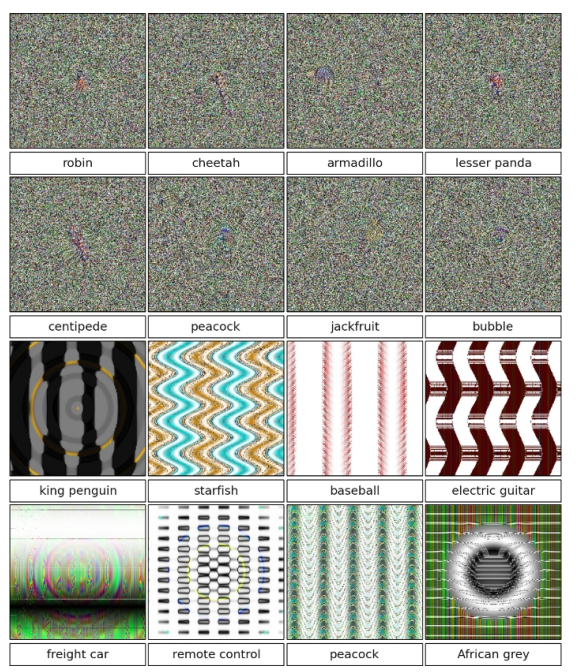 Slide credit : Bella Fadida Specktor
[Speaker Notes: each image is a CPNN, pertubations are made by changing network topology, activation functions, weights
idea is that CPNN evolve images which are similarly recognized by humans and DNNs
sine, linear, gaussian]
CPPN (Compositional Pattern-Producing Network) Encoding
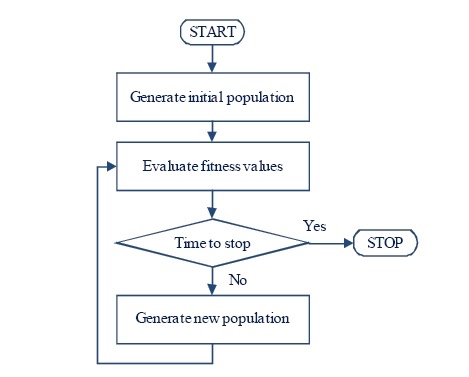 CPPN with no hidden layers
Changing CPPN parameters
[Speaker Notes: each image is a CPNN, pertubations are made by changing network topology, activation functions, weights
idea is that CPNN evolve images which are similarly recognized by humans and DNNs
sine, linear, gaussian]
Fooling images via Gradient Ascent
Following the direction of gradient of the posterior probability for a specific class
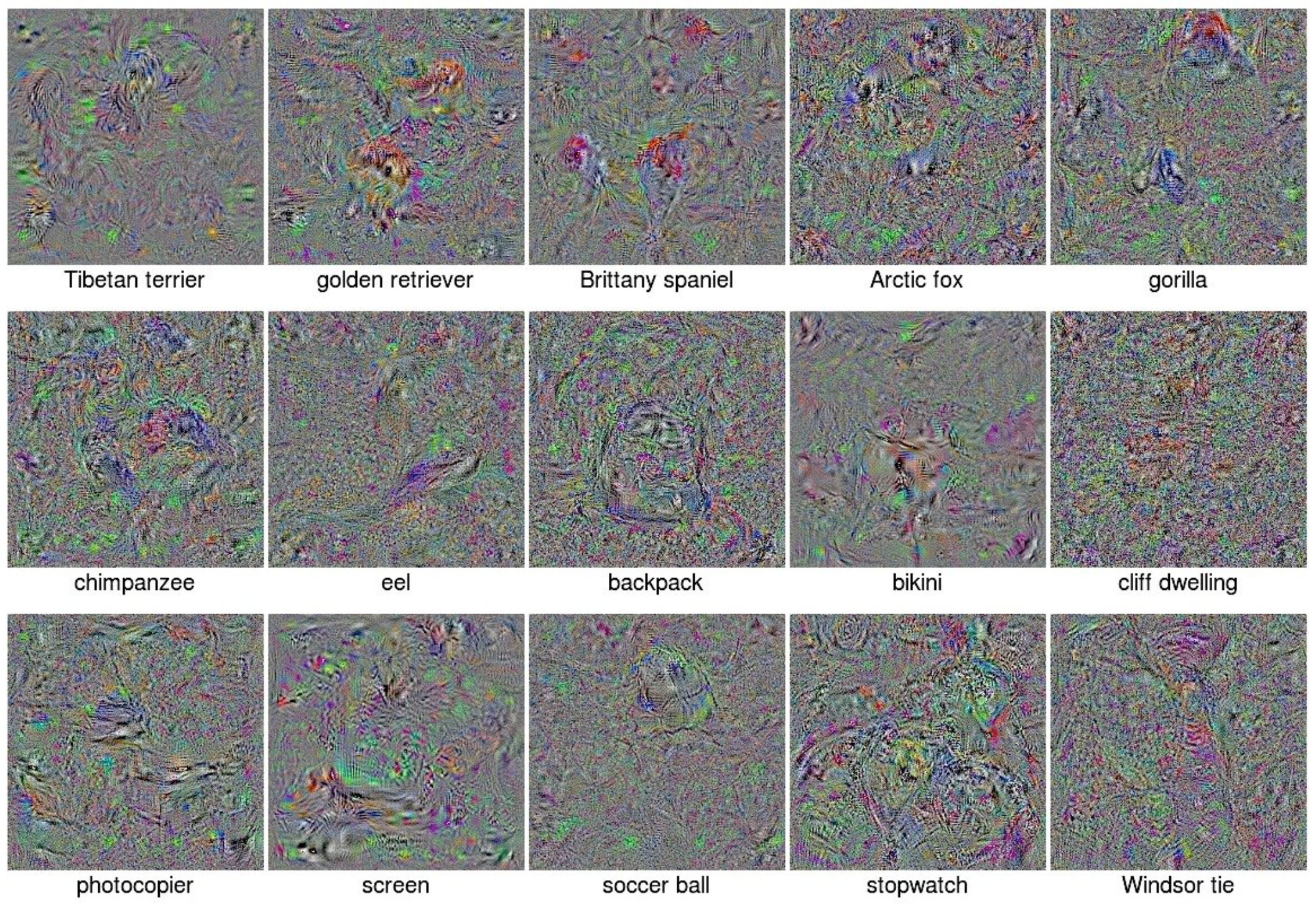 [Speaker Notes: Calculating the gradient of the posterior probability for a specific class — here, a softmax output unit of the DNN — with respect to the input image using backprop, and then following the gradient to increase a chosen unit’s activation.]
Results – MNIST
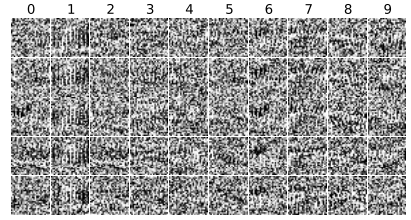 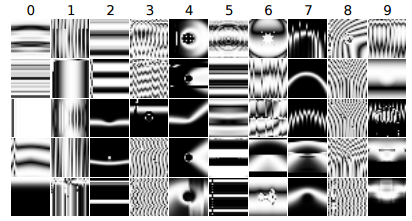 MNIST DNNs labelled unrecognizable images as digits with 99.99% confidence after only a few generations.
In less than 50 generations, each run of evolution produces unrecognizable images classified by MNIST DNNs with ≥ 99.99% confidence.
Slide credit : Bella Fadida Specktor
[Speaker Notes: By 200 generations, median confidence is 99.99%.]
Results – ImageNet Dataset
CPPN Encoding
Directly encoded EA
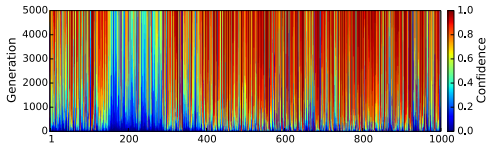 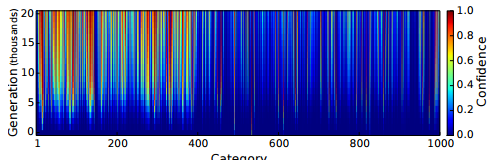 Even after 20,000 generations, evolution failed to produce high-confidence images for many categories, but produced images with ≥ 99% confidence for 45 categories. 21.59% Median Confidence
Many images with DNN confidence scores ≥99.99%, but that are unrecognizable. After 5000 generations, Median Confidence score is 88.11%, similar to that for natural images
Slide credit : Bella Fadida Specktor
[Speaker Notes: smaller dataset could lead to overfitting. in some cases if target class was told one might relate the features
Dogs and cats are overrepresented in Image net, more images, less overfitting, less fooling
Another explanation is DNN find it hard to get images that score high in say one specific dog category]
CPPN Encoding on ImageNet
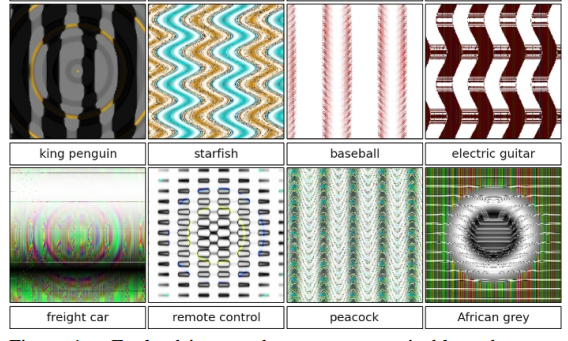 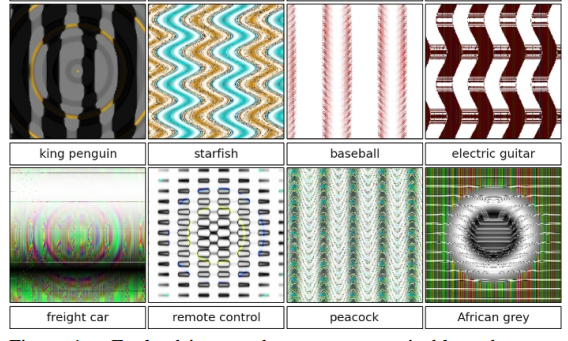 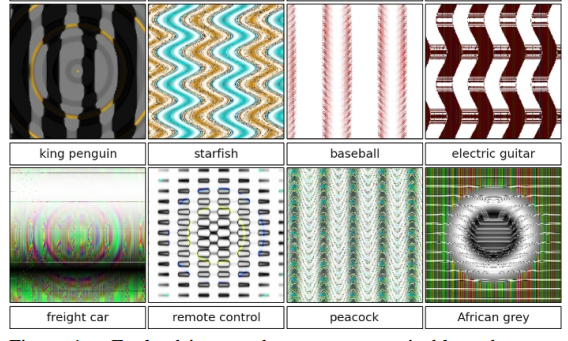 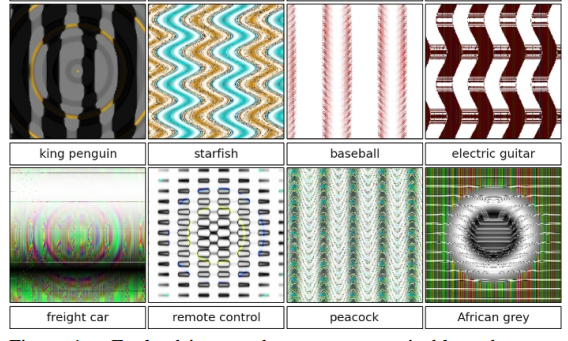 Evolution produces images which has most discriminative features of a class
[Speaker Notes: Diversity is interesting coz it’s shown that class label can be changed by imperceptible changes to the image. second paper
evolution produced images high scoring for all the classes,
some classes are closely related so images produced are similar]
CPPN Encoding on ImageNet
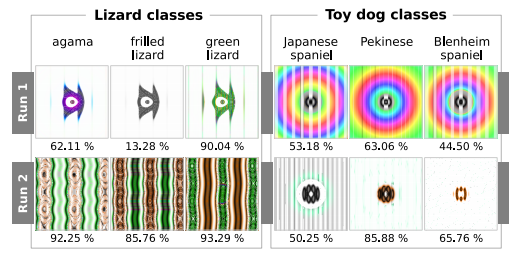 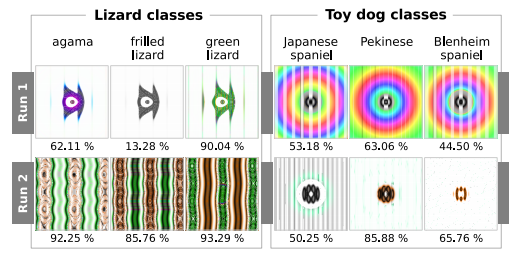 Many images are related to each other phylogenetically, which leads evolution to produce similar images for closely related categories
Different runs of evolution produce different image types
Slide credit : Bella Fadida Specktor
[Speaker Notes: More than one discriminative features. More ways to fool the net.]
Repetition Ablation Study
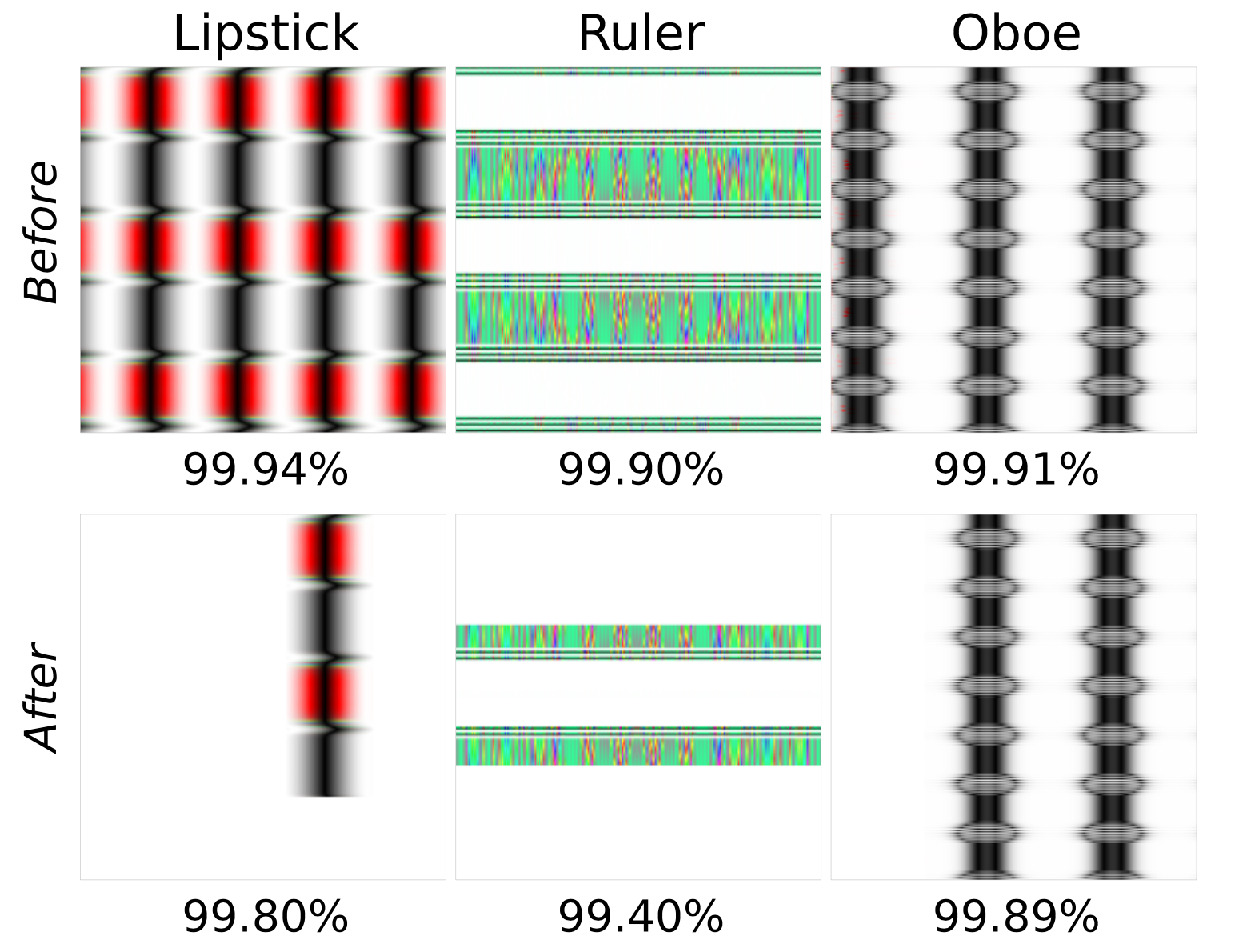 To test whether repetition improves the confidence scores, some of the repeated elements were ablated.
In many images, ablation leads to a small performance  drop
[Speaker Notes: extra copies make DNNs more confident. Thus DNNs tend to focus on low-mid level features rather the global structure.]
Do different DNNs learn the same discriminative features?
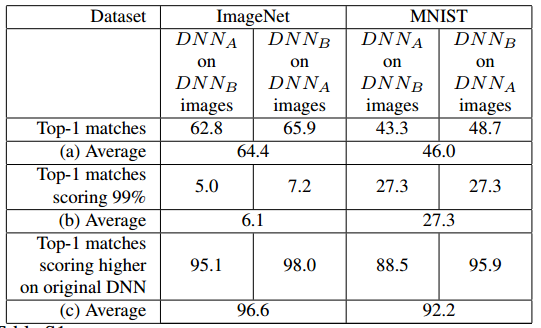 Slide credit : Bella Fadida Specktor
[Speaker Notes: which means that mostly they do]
Adding “Fooling Images” class
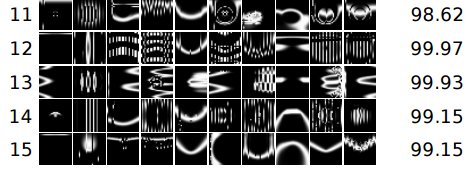 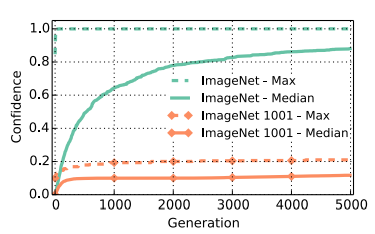 It is easier to learn to tell CPPN images apart from natural images than it is to tell CPPN images from MNIST digits.
Slide credit : Bella Fadida Specktor
[Speaker Notes: an extra class to the DNN . the class of fooling images
also retrained model learns features specific of CPPN]
DeepDream
Google, Inc.
[Speaker Notes: How to fool a network? We were essentially looking at what a deep net ‘sees’ in a n class ?]
What is a deep dream?
Simply feed the network an arbitrary image or photo and let the network analyze the picture.  
Pick a layer and ask the network to enhance whatever it detects
DNN “hallucinates” various low/high level features depending upon which layers is picked
What is a deep dream?
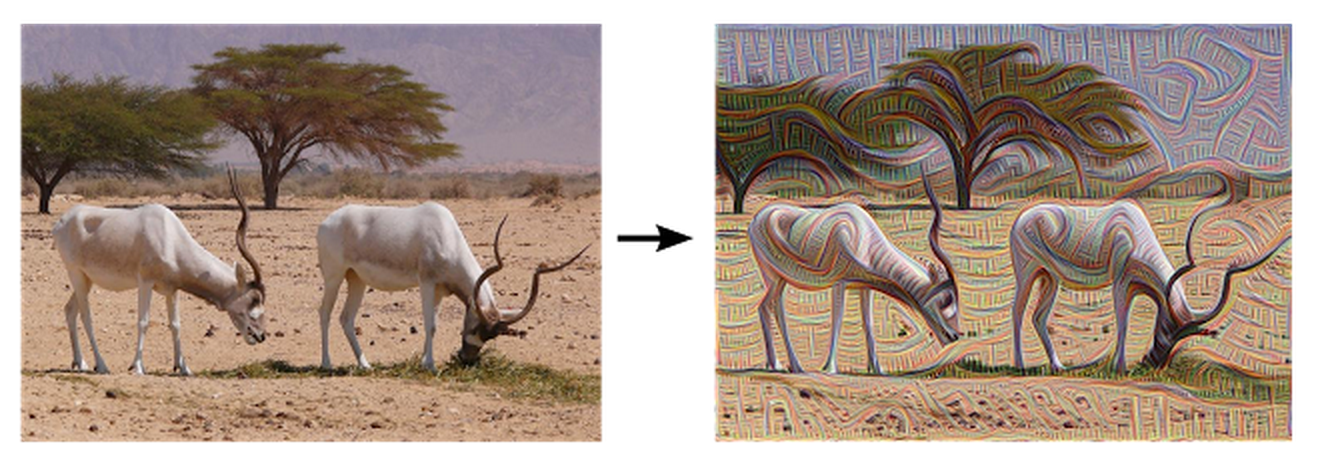 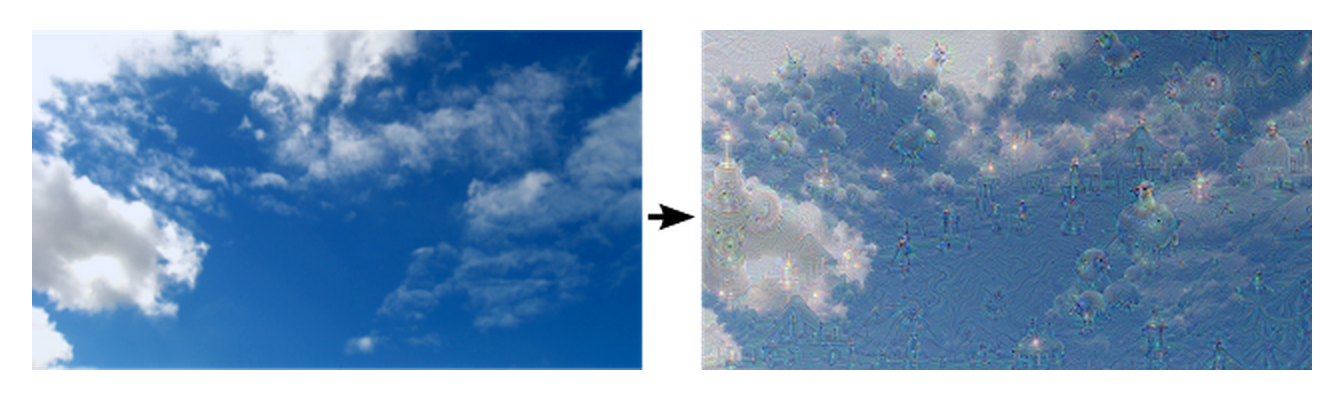 [Speaker Notes: Too non linear, low regularization, insufficient averaging]
What is a deep dream?
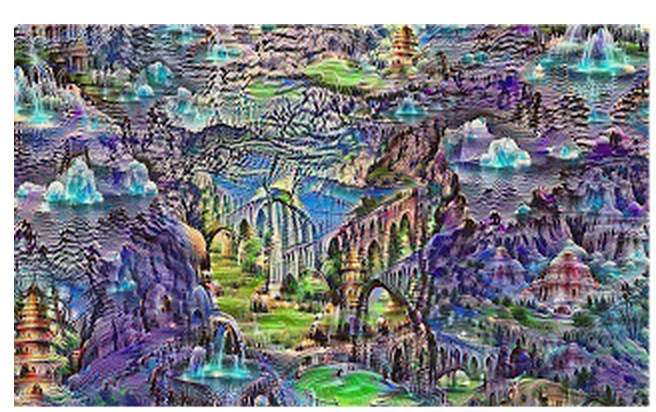 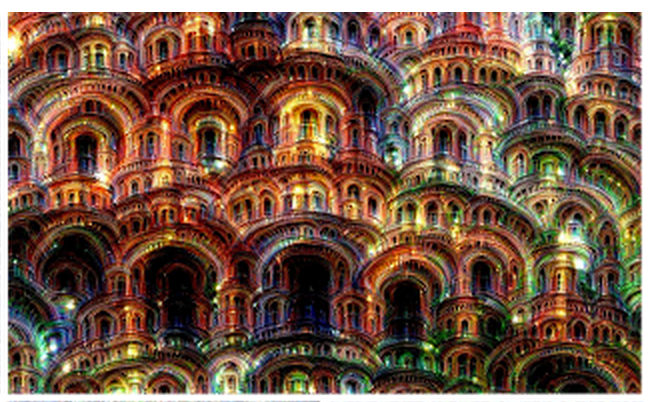 [Speaker Notes: The algorithm is iteratively applied on its own outputs and apply some zooming after each iteration, we can get an endless stream of new impressions.
 We can even start this process from a random-noise image, so that the result becomes purely the result of the neural network.]
Setup
GoogLeNet trained on ImageNet dataset
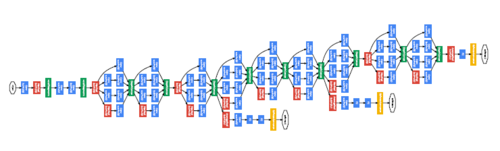 Producing Dreams
It is just a gradient ascent process that tries to maximize the L2 norm of activations of a particular DNN layer. Here are a few simple tricks that were useful for getting good images:
offset image by a random jitter
normalize the magnitude of gradient ascent steps
apply ascent across multiple scales (octaves)
Controlling Dreams
The optimization objective can be tweaked to improve the generated image diversity.
For example, instead of maximizing the L2-norm of current image activations, maximize the dot-products between activations of current image, and their matching correspondences from the guide image.
Controlling Dreams
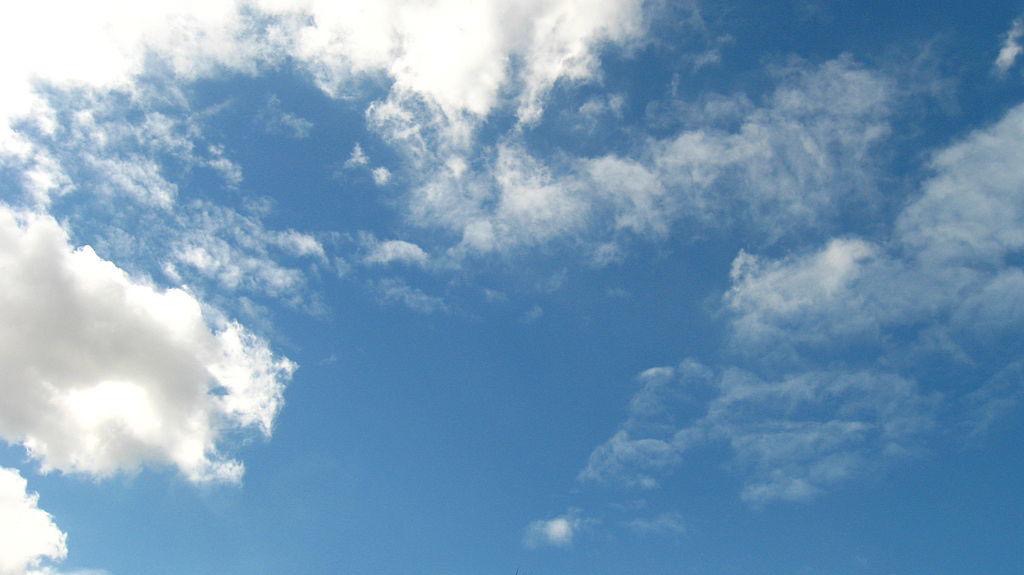 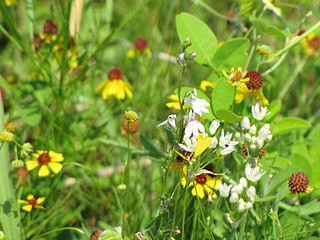 Controlling Dreams
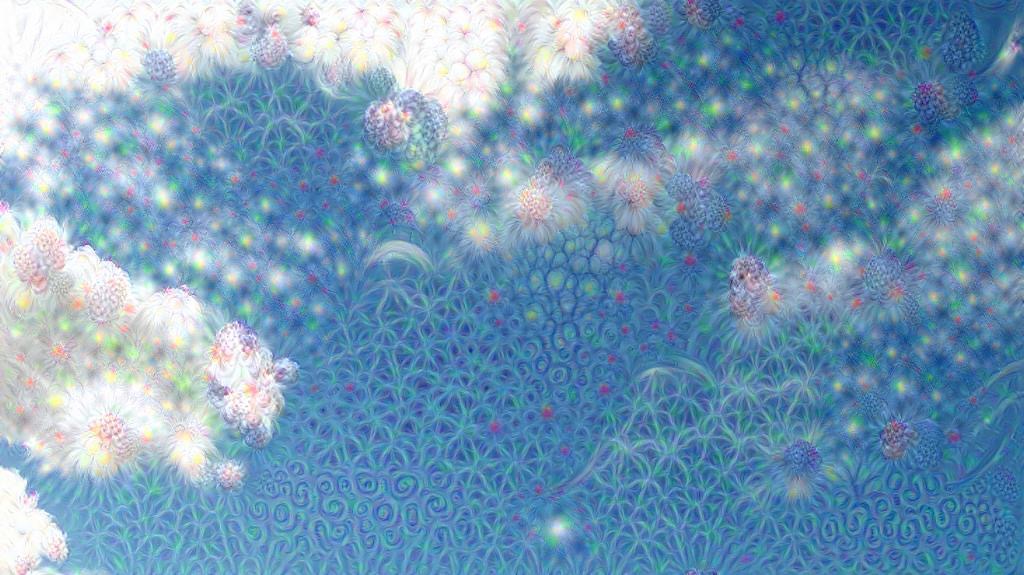 Links
https://github.com/google/deepdream/
http://deepdreamgenerator.com/
Explaining and Harnessing Adversarial Examples
Ian Goodfellow, Jonathon Shlens, Christian Szegedy
Highlights
Adversarial examples: speculative explanations 
Flaws in the linear nature of models 
Fast gradient sign method 
Adversarial training of deep networks
Why adversarial examples generalize?
Alternate Hypothesis
Introduction
Szegedy et al. (2014b) : Vulnerability of machine learning models to adversarial examples 
A wide variety of models with different architectures trained on different subsets of the training data misclassify the same adversarial example – fundamental blind spots in training algorithms?
Speculative explanations:
Extreme non-linearity 
Insufficient model averaging and insufficient regularization
Linear behavior - real culprit!
Linear explanation of adversarial examples
Adversarial example:
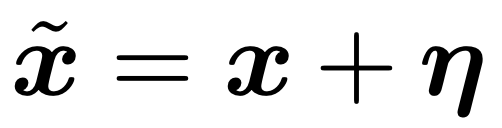 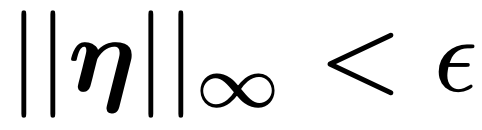 Consider the dot product:
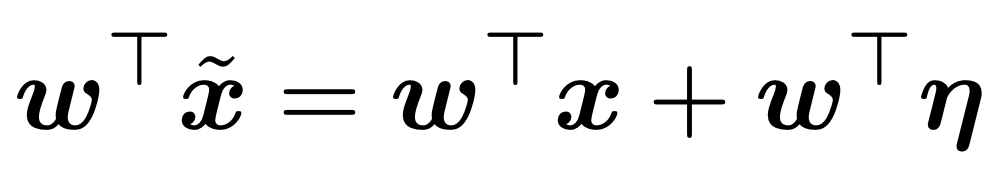 Activations grow linearly!
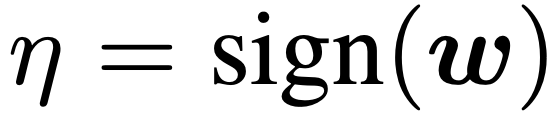 Maximizes growth!
Linear perturbation of non-linear models
ReLUs, maxout networks etc. - easier to optimize linear networks
“Fast gradient sign method”
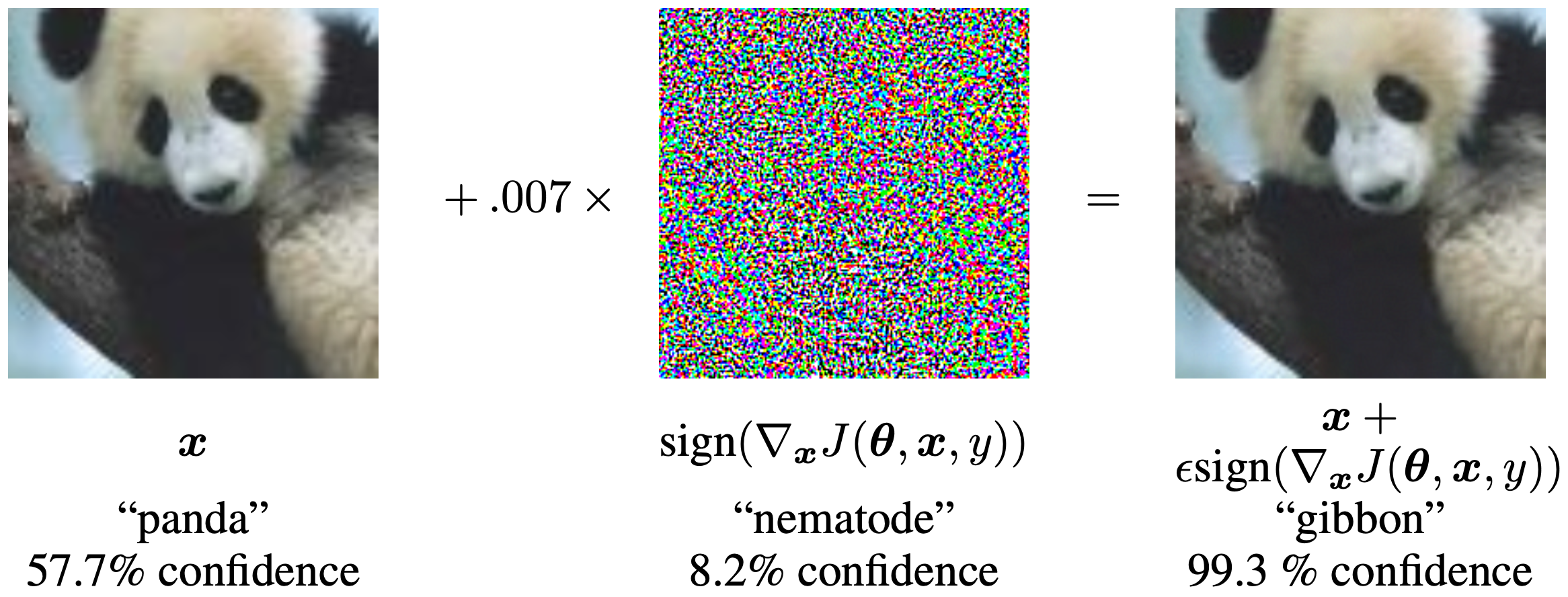 Image from reference paper
Fast gradient sign – logistic regression
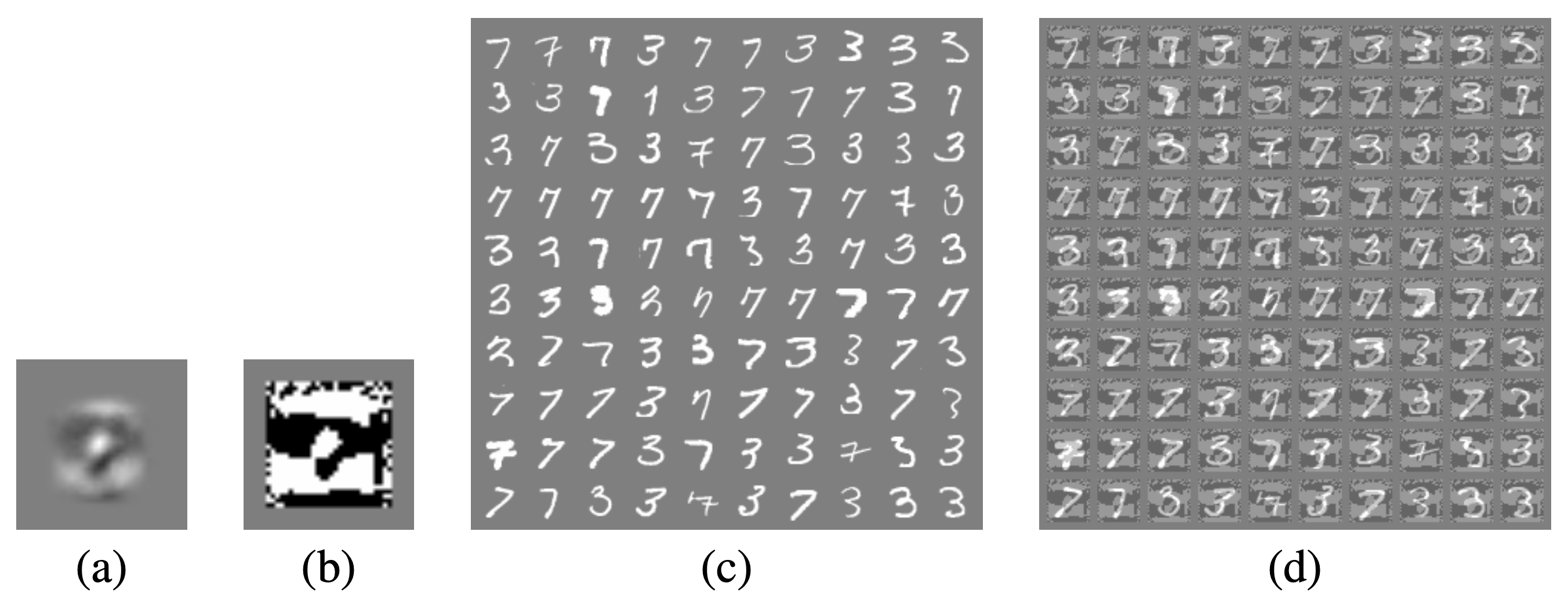 sign of weights
1.6% error rate	                  99% error rate
weights
Image from reference paper
Adversarial training of deep networks
Deep networks are vulnerable to adversarial examples - misguided assumption (the same applies to linear models, deep networks can represent functions that resist adversarial peturbation)

How to overcome adversarial examples?
Training with an adversarial objective function based on the fast gradient sign method 	
Error rate reduced from 0.94% to 0.84%
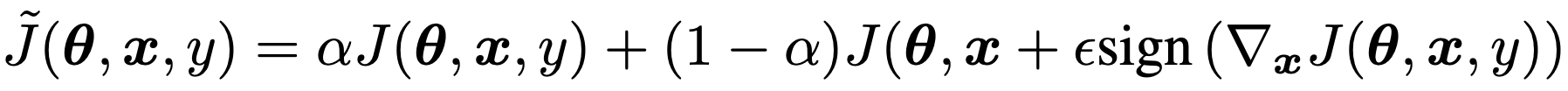 Different kinds of model capacity
Low capacity – unable to make many different confident predictions?
Incorrect. RBF can.
RBF networks are naturally immune to adversarial examples – low confidence when they are fooled:


RBF network
Shallow RBF network with no hidden layer: error rate of 55.4% on MNIST
Confidence on mistaken examples is only 1.2%
Drawback: Not invariant to any significant transformations so they cannot generalize very well
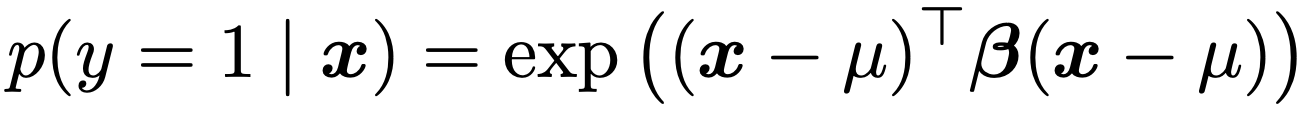 Why do adversarial examples generalize?
Under the linear view, adversarial examples occur in broad subspaces. 
The direction needs only have positive dot product with the gradient of the cost function, and ε need only be large enough.
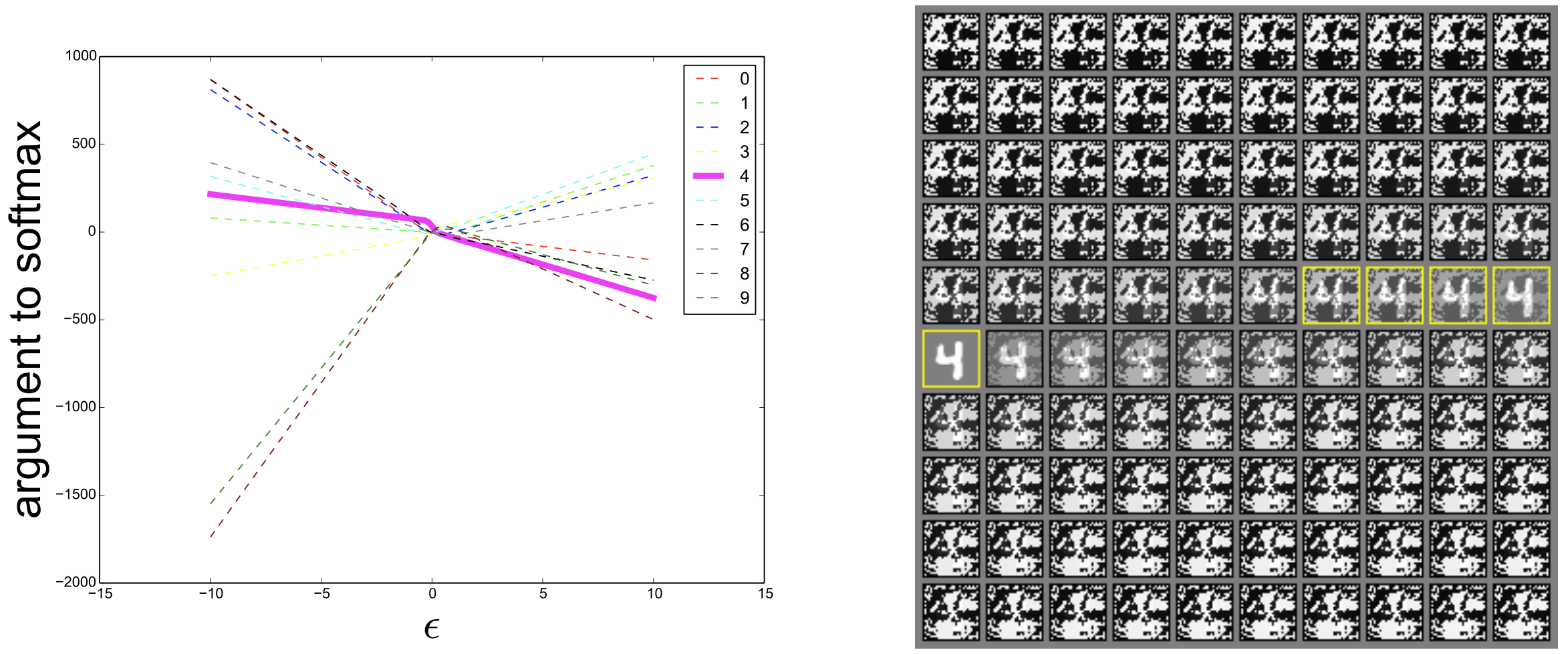 Image from reference paper
A significant proportion of errors are consistent with linear behavior being a major cause of cross-model generalization!
Alternate Hypothesis
Generative training
MP-DBM: ϵ of 0.25, error rate of 97.5% on adversarial examples generated from the MNIST
Being generative alone is not sufficient

Ensemble training
Ensemble of 12 maxout networks on MNIST: ϵ of 0.25, 91.1% error on adversarial examples on MNIST
One member of the ensemble: 87.9% error
Ensembling provides only limited resistance to adversarial perturbation
Summary
Adversarial examples are a result of models being too linear
Generalization of adversarial examples across different models occurs as a result of adversarial perturbations being highly aligned with the weight vector 
The direction of perturbation rather than space matters the most
Introduces fast methods of generating adversarial examples 
Adversarial training can result in regularization
Models easy to optimize are easy to perturb
Summary
Linear models lack the capacity to resist adversarial perturbation; only structures with a hidden layer can
RBF networks are resistant to adversarial examples
Models trained to model the input distribution are not resistant to adversarial examples.
Ensembles are not resistant to adversarial examples
Towards Deep Neural Network Architectures Robust to Adversarial Examples
Shixiang Gu, Luca Rigazio
ICLR 2015 Workshops
Highlights
Pre-processing and training strategies to improve the robustness of DNNs
Corrupting with additional noise and preprocessing with Denoising Autoencoders (DAEs)
Stacking with DNN makes the network even more weak to adversarial examples
Neural network’s sensitivity to adversarial examples is more related to intrinsic deficiencies in the training procedure and objective function than to model topology
The crux of the problem is then to come up with an appropriate training procedure and objective function  
Deep Contractive Network (DCN)
Noise Injection – Gaussian Additive Noise
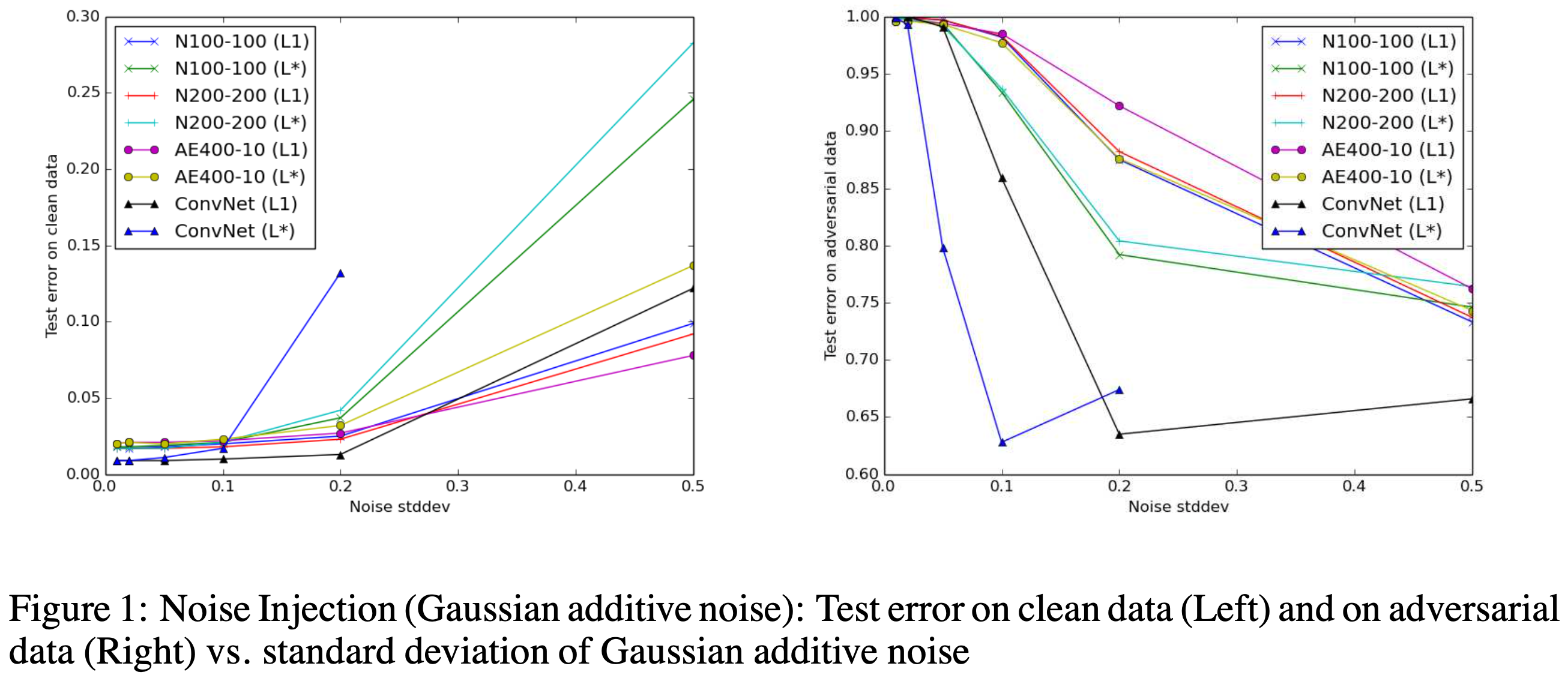 Plot from reference paper
Noise Injection – Gaussian Blurring
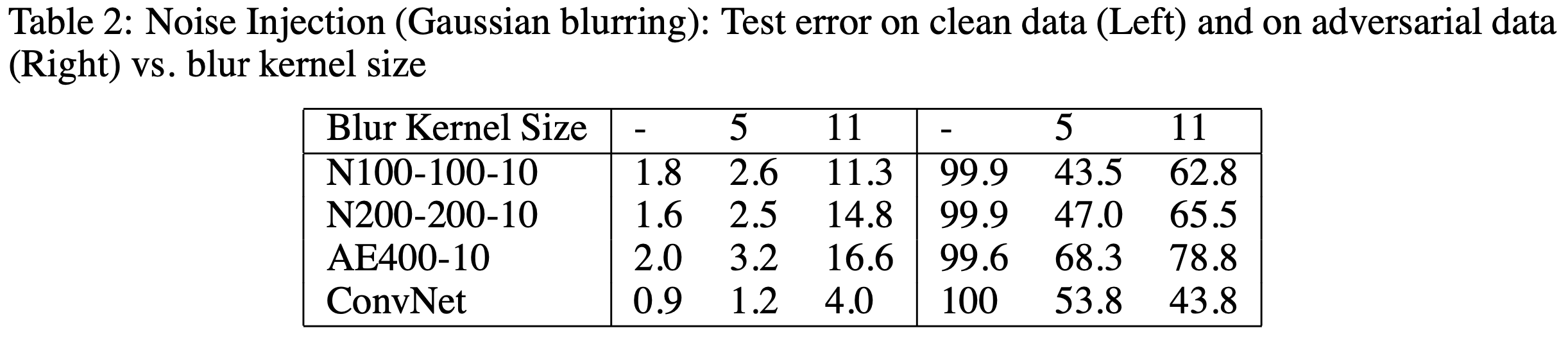 Table from reference paper
Conclusion
Neither Gaussian additive noises or blurring is effective in removing enough noise such that its error on adversarial examples could match that of the error on clean data.
Contractive autoencoders
Contractive autoencoders
Idea: We wish to extract features that only reflect variations observed in the training set. We would like to be invariant to the other variations.

Points close to each other in the input space maintain that property in the latent space.
Contractive autoencoders
Contractive autoencoders
Contractive autoencoders
Combination would be an encoder that keeps only good information.
Deep Contractive Networks
DCN is a generalization of the contractive autoencoder (CAE) to a feed-forward neural network 
For a network with H hidden layers, let fi denote the function for computing the hidden representation at hidden layer I
The model should penalize the following objective:
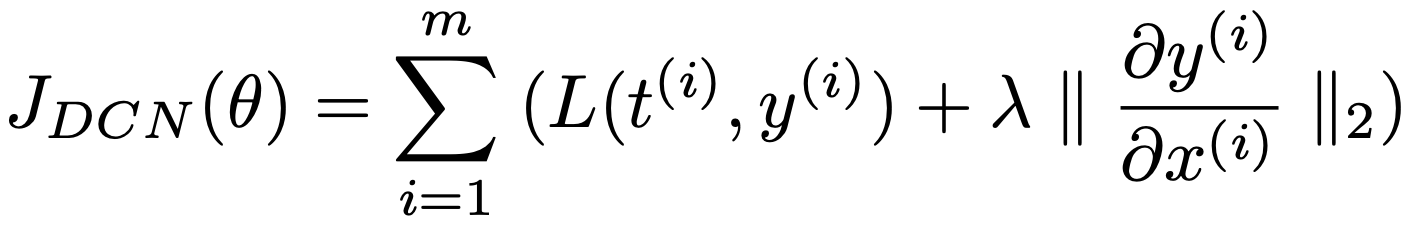 output
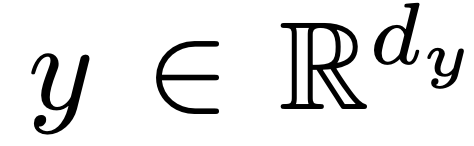 target
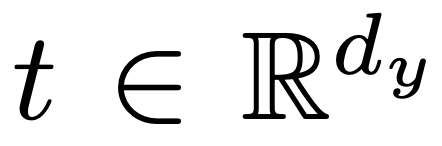 Results
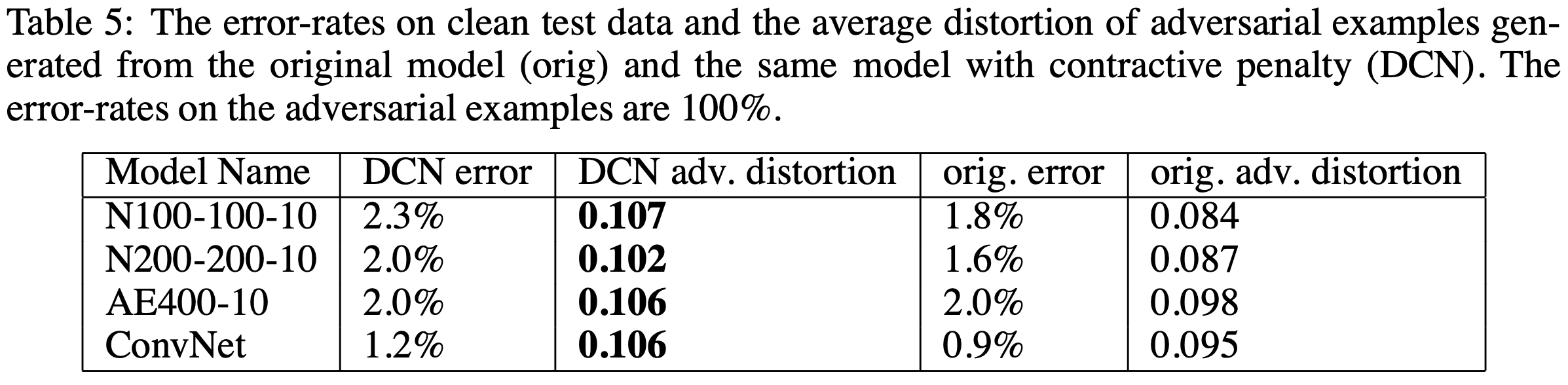 Table from reference paper
Discussions and Future work
DCNs can 
Successfully be trained to propagate contractivity around the input data through the deep architecture without significant loss in final accuracies

Future work
Evaluate the performance loss due to layer-wise penalties
Exploring non-Euclidean adversarial examples
Black-Box Ripper: Copying black-box models using generative evolutionary algorithms
Antonio Barbalau, Adrian Cosma, Radu Tudor Ionescu,
Marius Popescu

NeurIPS 2020
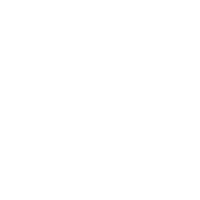 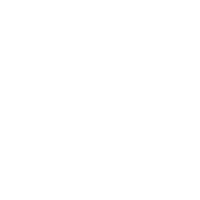 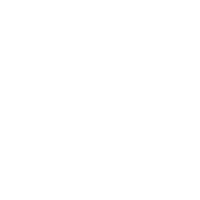 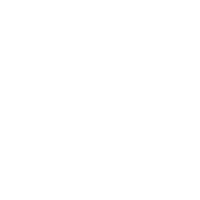 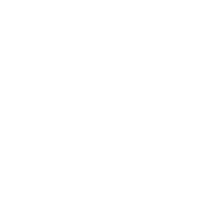 Introduction
Complete lack of information regarding the model
Training dataset, architecture and parameters are concealed
The only way to access the black-box model is to make calls with input samples and observe its output
Similar to machine learning APIs
Our approach is among the very few to jointly consider no access to the training data, model architecture and parameters, in a functionality stealing scenario
Black-box Ripper
Novel generative evolutionary algorithm for stealing the functionality of black-box classification models
Does not require information about: training data, architecture and parameters
Applicable for APIs
Outperforms existing functionality stealing methods, even matching or surpassing the state-of-the-art data-free knowledge distillation approach [1]
[1] S. Addepalli et. al - DeGAN : Data-Enriching GAN for Retrieving Representative Samples from a Trained Classifier - AAAI 2020
Problem statement
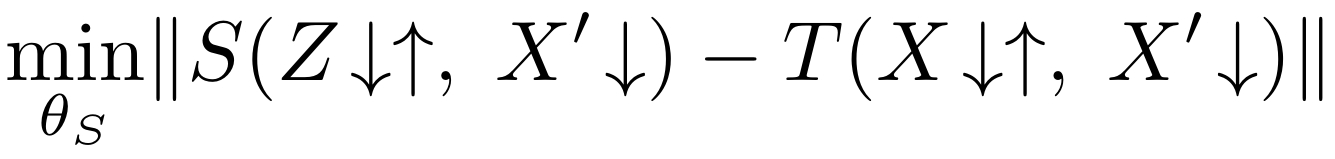 where:
S is the student
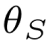 represents the parameters of the student
T is the black-box teacher
X and X’ are the original training and test sets
Z is the proxy dataset
up and down arrows represent backward and forward passes
Method
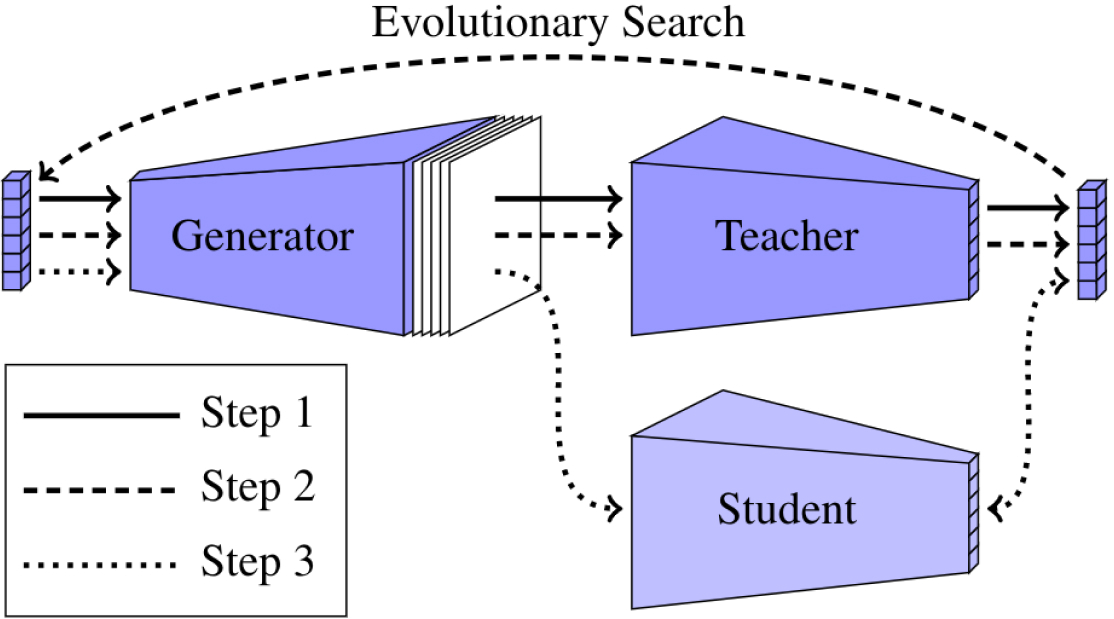 Step 1: Generating random samples and observing the predictions of the black-box model
Step 2: Employing the evolutionary algorithm in order to morph the samples into inputs that elicit a high response from the teacher towards a certain class
Step 3: Distill the knowledge of the teacher into the student by training the student to replicate teacher predictions on the evolved samples
Algorithm
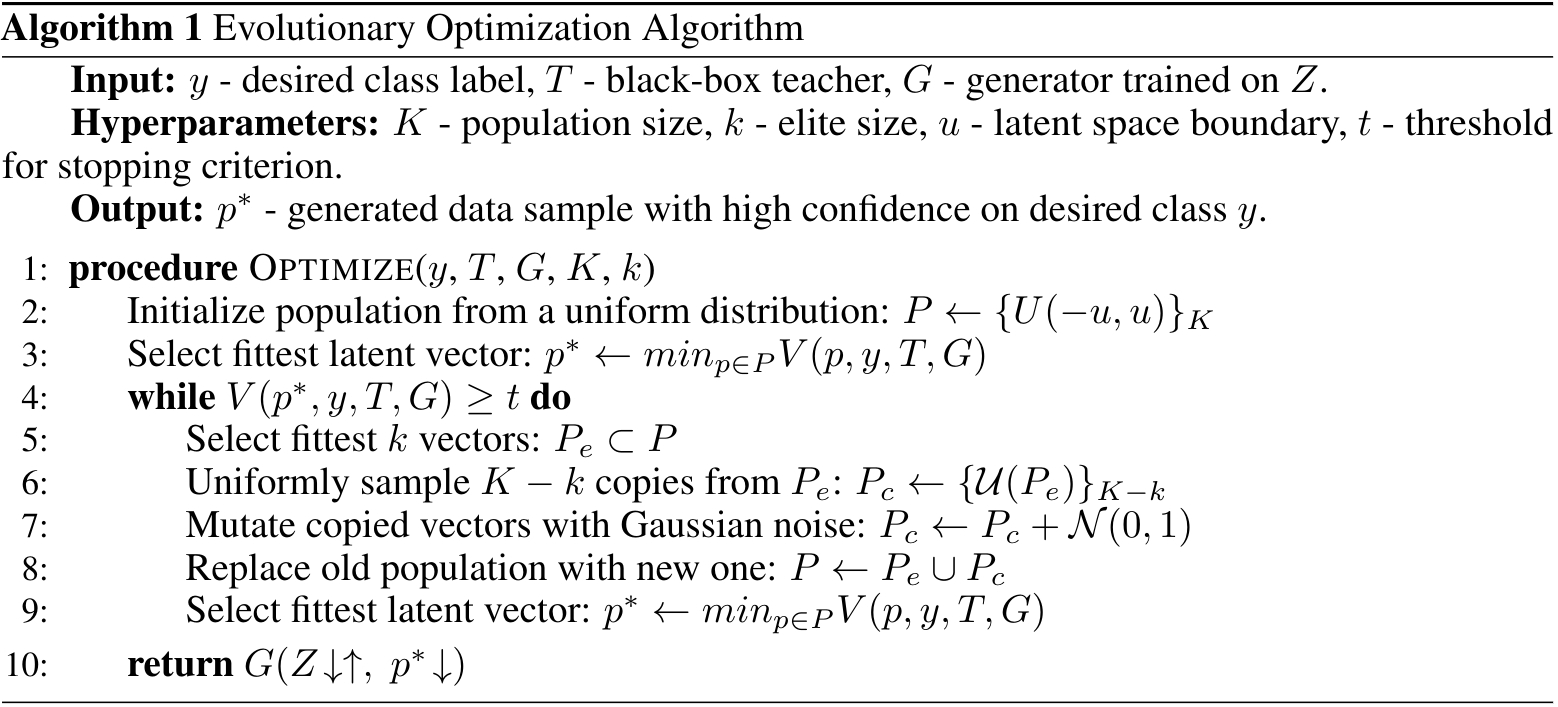 Visualizing the evolutionary algorithm
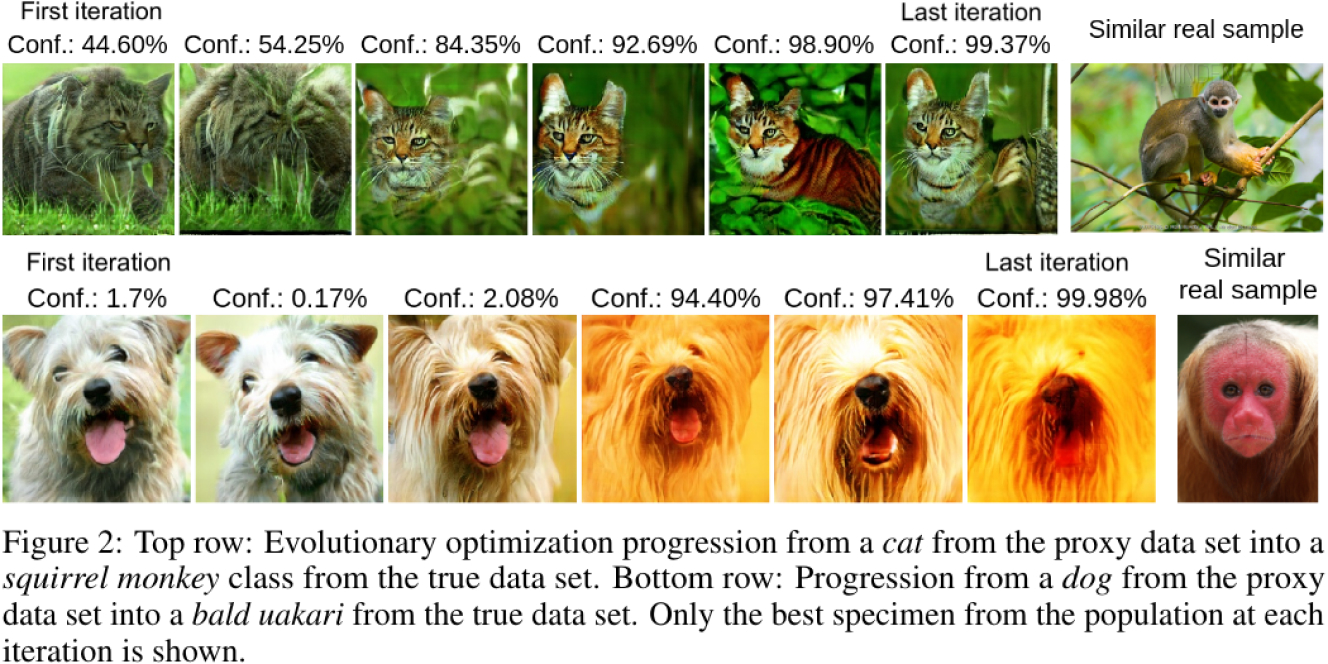 Baselines
Knockoff Nets
T. Orekondy et al. - Knockoff Nets: Stealing Functionality of Black-Box Models - CVPR 2019
Zero-Shot Knowledge Distillation
G.K. Nayak et al. - Zero-Shot Knowledge Distillation in Deep Networks - ICML 2019
DeGAN
S. Addepalli et. al - DeGAN: Data-Enriching GAN for Retrieving Representative Samples from a Trained Classifier - AAAI 2020
Results
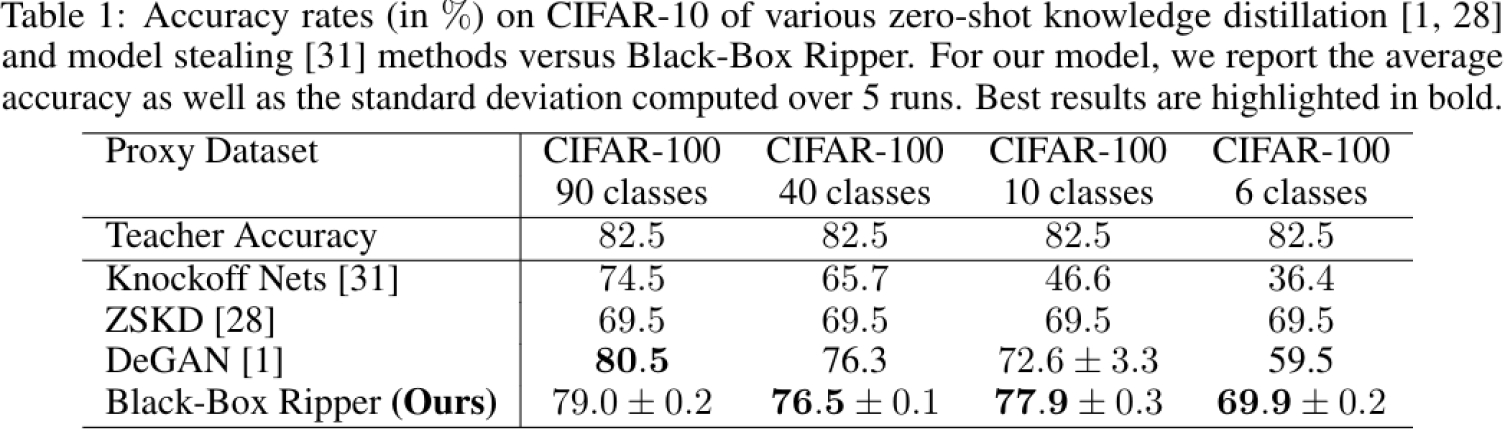 Results
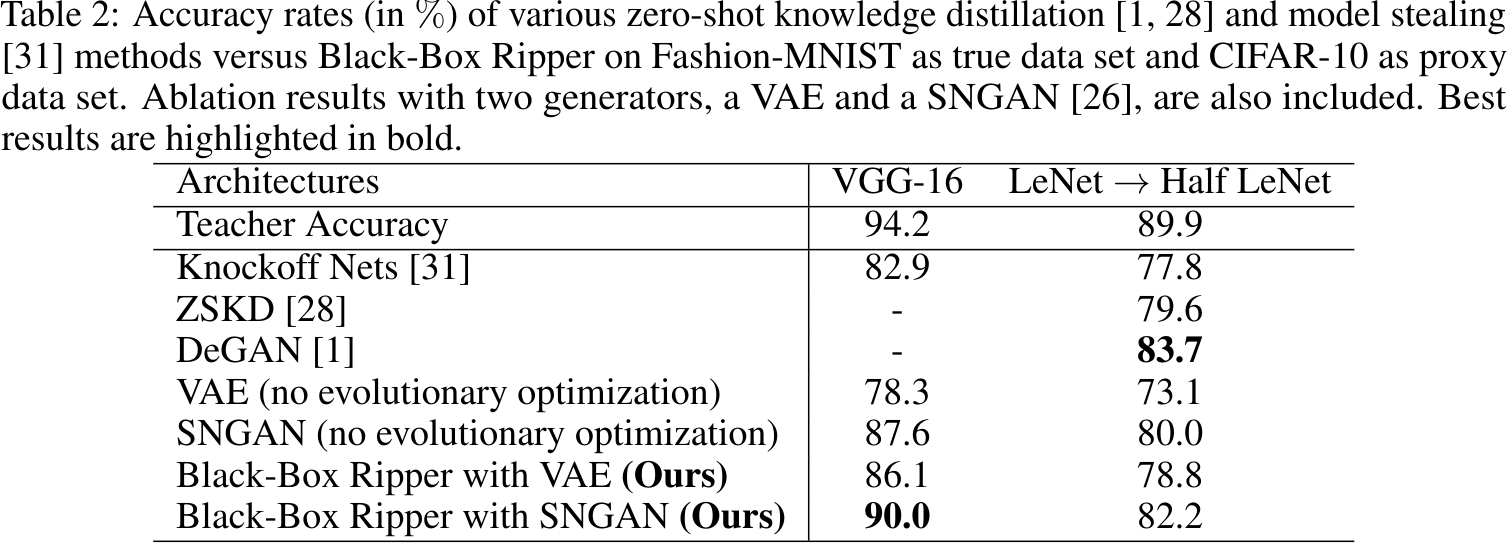 Results
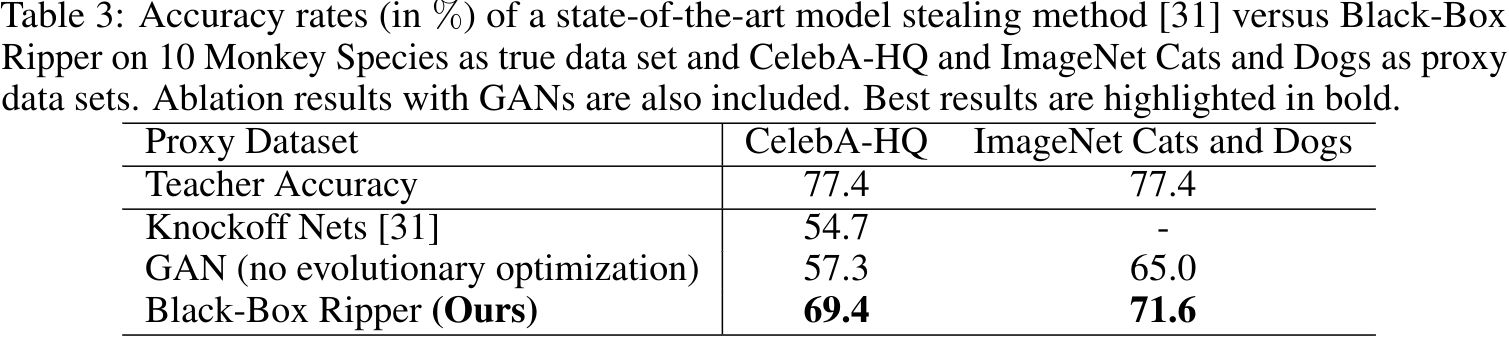 Summary
Novel generative evolutionary algorithm for stealing the functionality of black-box classification models
Does not require information about: training data, architecture and parameters
Applicable for APIs
Outperforms existing functionality stealing methods, even matching or surpassing the state-of-the-art data-free knowledge distillation approach [1]
[1] S. Addepalli et. al - DeGAN : Data-Enriching GAN for Retrieving Representative Samples from a Trained Classifier - AAAI 2020